FONDO SOLIDARIO PARA LA FAMILIA MICROEMPRESARIA
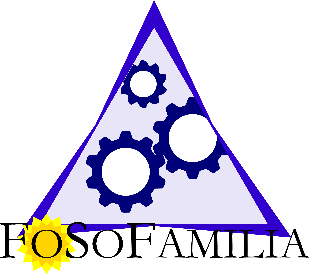 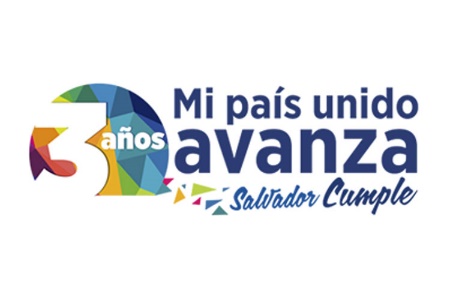 INFORME DE RENDICIÓN 
DE CUENTAS
Junio 2016 – Mayo 2017
FONDO SOLIDARIO PARA LA FAMILIA MICROEMPRESARIA
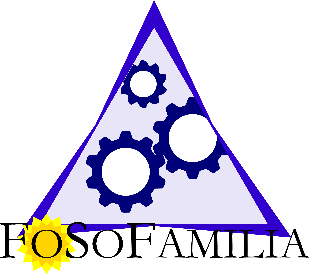 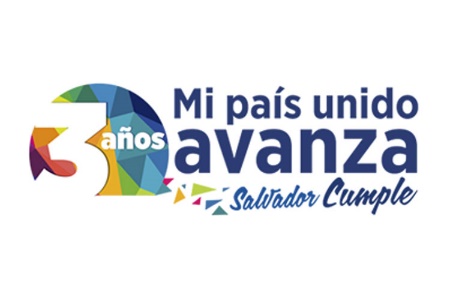 MENSAJE DE LA PRESIDENTA
FONDO SOLIDARIO PARA LA FAMILIA MICROEMPRESARIA
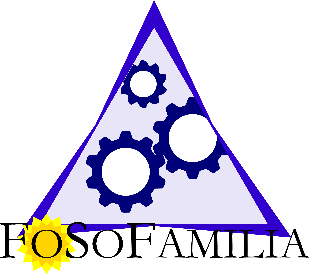 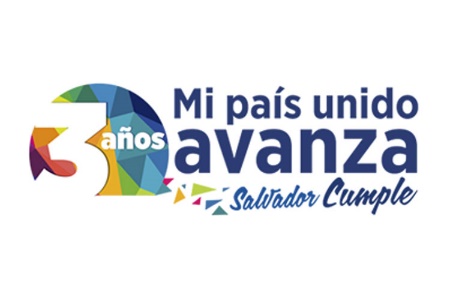 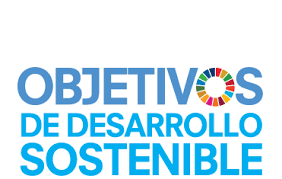 &
FOSOFAMILIA
Durante mi administración al frente de FOSOFAMIILIA, institución financiera con enfoque de género orientada a satisfacer necesidades financieras y no financieras de las familias salvadoreñas microempresarias, hemos cumplido trabajando de la mano del Gobierno del Presidente Profesor Salvador Sánchez Cerén con la ambiciosa iniciativa de los ODS (Objetivos de Desarrollo Sostenible) del Plan Quinquenal de Desarrollo, con el objetivo de  aumentar la capacidad productiva en los sectores industria, comercio, servicio; fomentar  la generación de empleos;  favorecer e incentivar las iniciativas de los microempresarios; crear e impulsar proyectos especiales de apoyo a sectores, como los jóvenes y mujeres que se encuentran en situaciones de vulnerabilidad.
FONDO SOLIDARIO PARA LA FAMILIA MICROEMPRESARIA
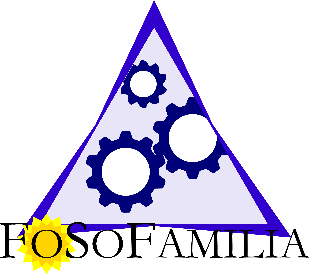 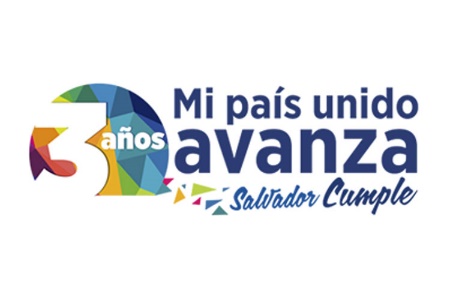 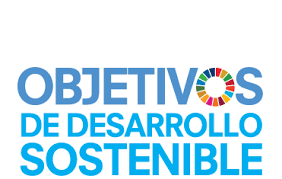 1
FIN DE LA POBREZA
APOYANDO
CREANDO
IMPLEMENTANDO
IMPULSANDO
OTORGAMIENTO DE CRÉDITOS PRODUCTIVOS.
DISEÑO DE PLANES DE NEGOCIOS
EDUCACIÓN FINANCIERA
APERTURA DE ESPACIOS COMERCIALES PARA LA VENTA DE PRODUCTOS: AGRO MERCADOS y FERIAS SOLIDARIAS.
FONDO SOLIDARIO PARA LA FAMILIA MICROEMPRESARIA
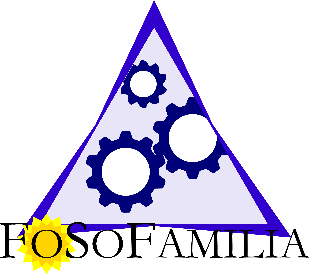 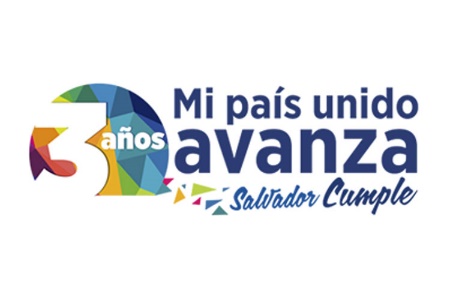 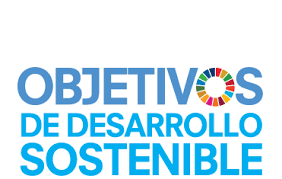 HAMBRE CERO
2
Desarrollar capacidades de crecimiento para los negocios productivos, contribuyendo así a la reducción del desempleo, logrando que las clientas y clientes puedan generar más y mejores ingresos, para contratar personal permanente en sus iniciativas o negocios establecidos.
COMPROMISO DE MI ADMINISTRACIÓN
DESDE 2014
FONDO SOLIDARIO PARA LA FAMILIA MICROEMPRESARIA
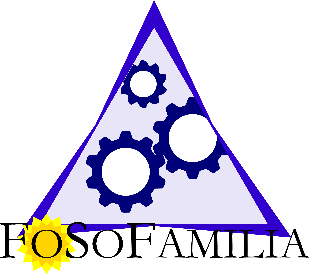 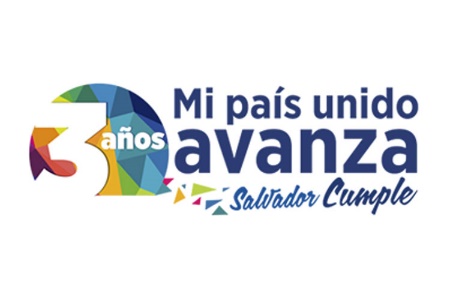 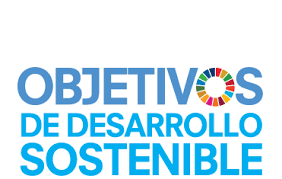 3
SALUD Y BIENESTAR
GENERACIÓN DE EMPLEOS
FOSOFAMILIA A TRAVÉS DE SUS SERVICIOS FINANCIEROS Y NO FINANCIEROS, CONTRIBUYE A QUE FAMILIAS SALVADOREÑAS OBTENGAN UN EMPLEO DIGNO, RECURSOS ECONÓMICOS PARA SATISFACER LAS NECESIDADES, VIVIENDA JUSTA, ACCESO A LA EDUCACIÓN, ENTRE OTROS; FACTORES QUE INCIDEN DE MANERA POSITIVA EN LA CALIDAD DE VIDA DE CADA PERSONA.
EMPLEOS DIGNOS
EDUCACIÓN FINANCIERA
APERTURA DE ESPACIOS COMERCIALES
INYECCIÓN DE CAPITAL A NEGOCIOS O MICROEMPRESAS
CAPITAL PARA CREACIÓN DE NEGOCIO
FONDO SOLIDARIO PARA LA FAMILIA MICROEMPRESARIA
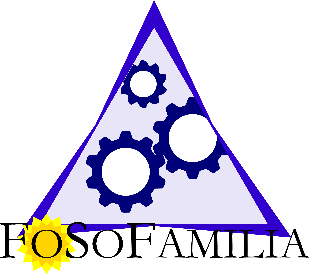 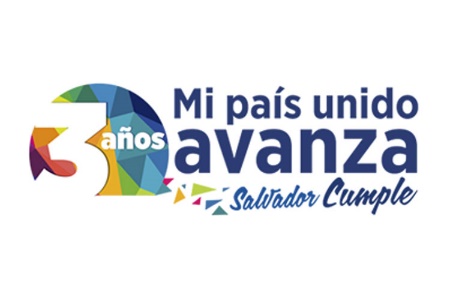 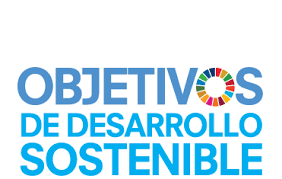 4
EDUCACIÓN DE CALIDAD
PROGRAMA EDUCACIÓN FINANCIERA
SERVICIOS NO FINANCIEROS
CAPACITACIONES
Busca fortalecer los conocimientos administrativos y gerenciales de los microempresarios.
Enfoque de Género
La importancia de la Legalización de sus negocios para pagar los impuestos tributarios, con los cuales se brinda los programas sociales: paquetes escolares, vaso de leche, un niño una computadora, etc.
Perfil de Cliente
Cómo conocer a mis clientes y competencia
FONDO SOLIDARIO PARA LA FAMILIA MICROEMPRESARIA
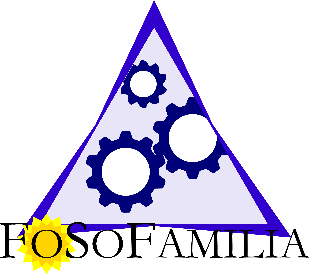 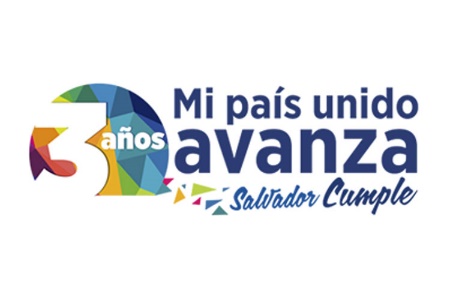 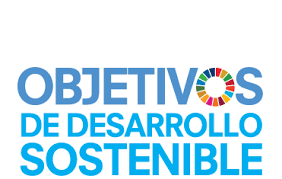 8
TRABAJO DECENTE Y CRECIMIENTO ECONÓMICO
6.7 MILLONES DOLARES
FONDO SOLIDARIO PARA LA FAMILIA MICROEMPRESARIA
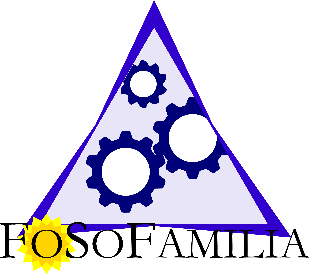 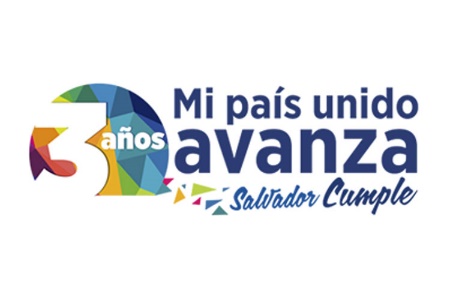 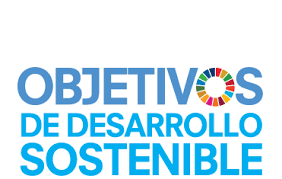 10
REDUCCIÓN DE LAS DESIGUALDADES
1,425
TOTAL DE CRÉDITOS COLOCADOS
HOMBRES
MUJERES
186
1,239
MONTO DE
$465,532
MONTO DE
$1,144,325.00
TOTAL COLOCACIÓN DE CRÉDITOS: Un millón seiscientos nueve mil ochocientos cincuenta y siete 00/100 $1,609,857.00
FONDO SOLIDARIO PARA LA FAMILIA MICROEMPRESARIA
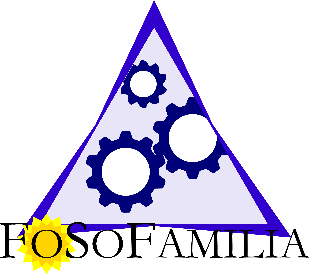 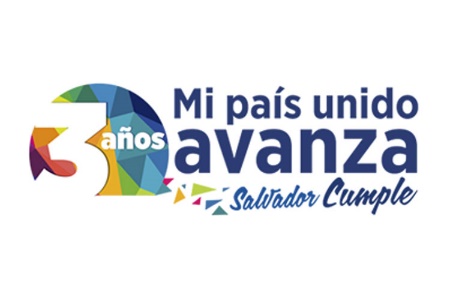 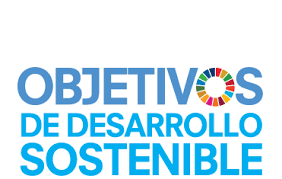 17
ALIANZAS PARA LOGRAR LOS OBJETIVOS
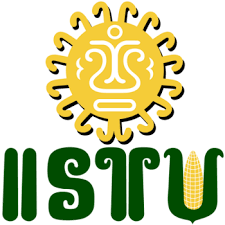 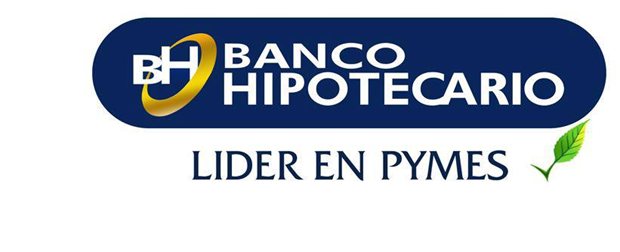 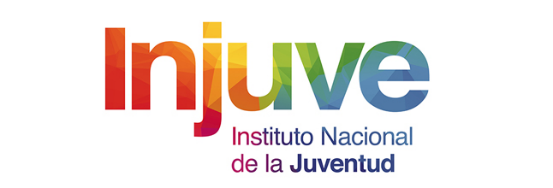 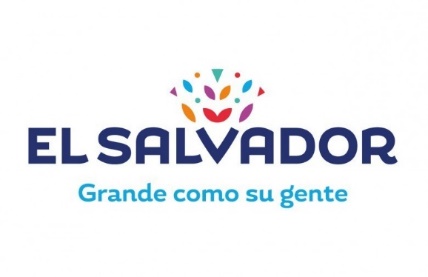 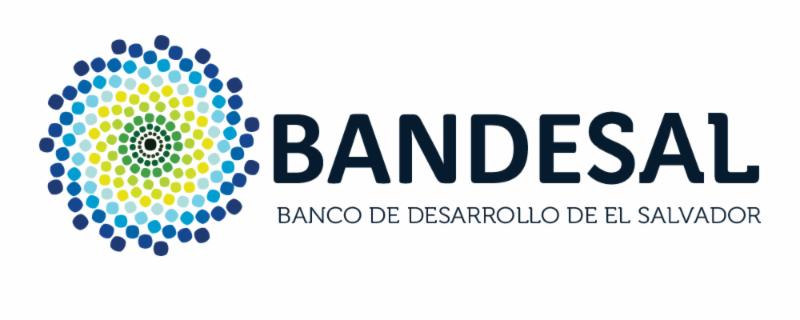 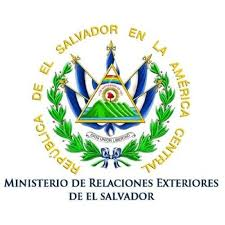 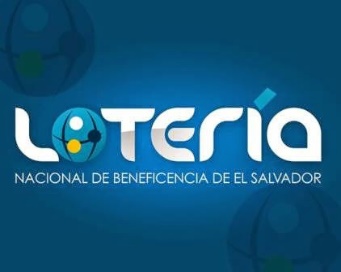 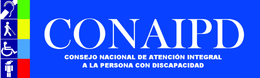 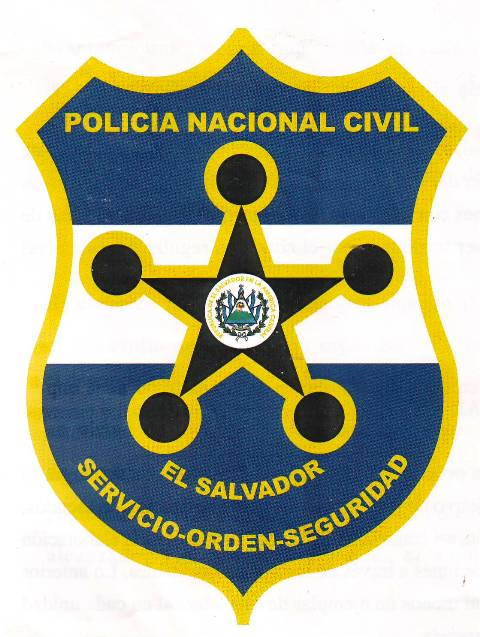 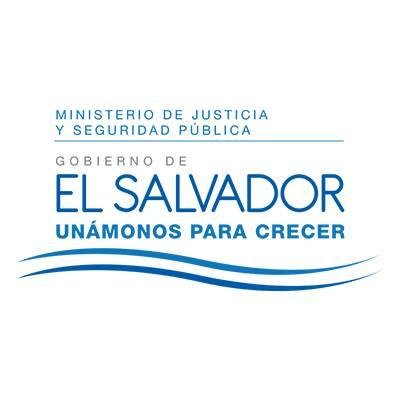 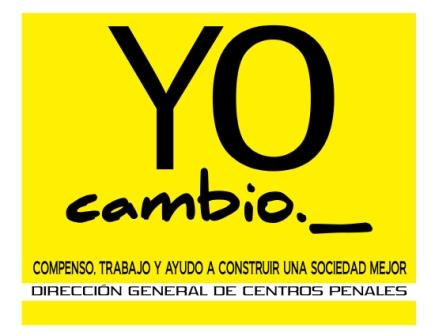 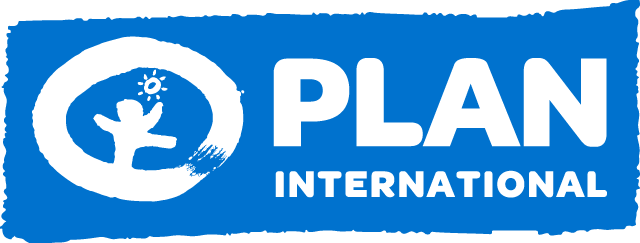 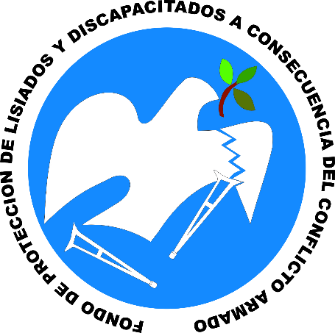 FONDO SOLIDARIO PARA LA FAMILIA MICROEMPRESARIA
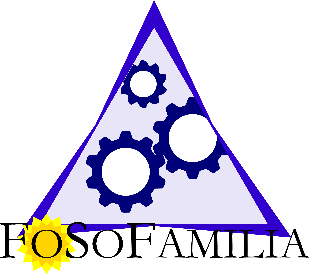 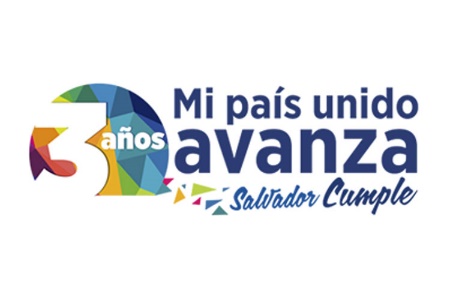 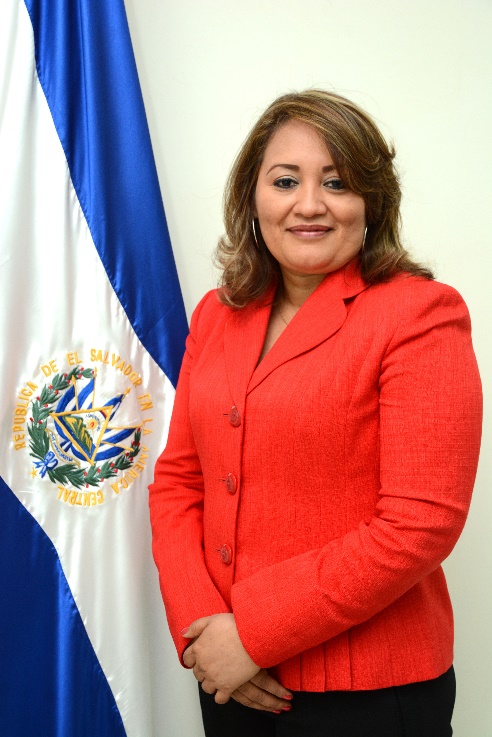 Durante el 2014, se consolidó el compromiso de esta Administración en desarrollar capacidades de crecimiento para los negocios productivos, contribuyendo así, a la reducción del desempleo, logrando que las clientas y clientes generen más y mejores ingresos, para contratar personal permanente en sus iniciativas o negocios establecidos.
Por otra parte, FOSOFAMILIA, por medio del Programa de Educación Financiera, busca fortalecer los conocimientos administrativos y gerenciales de los microempresarios; conocer la importancia de la legalización de sus negocios, para pagar los impuestos tributarios, con los cuales se brindan programas sociales, entre ellos, PAQUETES ESCOLARES, VASO DE LECHE, UN NIÑO UNA COMPUTADORA, PAQUETES AGRÍCOLAS, obras de gran apoyo a la población.
Mi trabajo en estos tres años de administración ha estado enfocado en que la población salvadoreña conozca los servicios financieros y no financieros de FOSOFAMILIA, y que sean beneficiados con créditos productivos, diseño de planes de negocio, Educación Financiera y apertura de espacios comerciales para la venta de productos, lo anterior en la lucha por la erradicación de la pobreza y el impulso al desarrollo económico de los territorios.
Sin duda, esta Administración ha trabajado arduamente para atender con productos financieros, a mujeres, jóvenes, adultos mayores, personas con discapacidad y salvadoreños retornados, junto a otras instituciones del Gobierno Central, entre ellas: LOTERIA NACIONAL DE BENEFICIENCIA, BANDESAL, BANCO HIPOTECARIO, INSTITUTO NACIONAL DE LA JUVENTUD, FONDO PARA PERSONAS CON DISCAPACIDAD A CONSECUENCIA DEL CONFLICTO ARMADO, CONAIPD.
Licda. Rosibel Paredes Caballero
Presidenta
FONDO SOLIDARIO PARA LA FAMILIA MICROEMPRESARIA
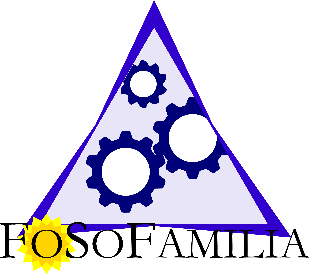 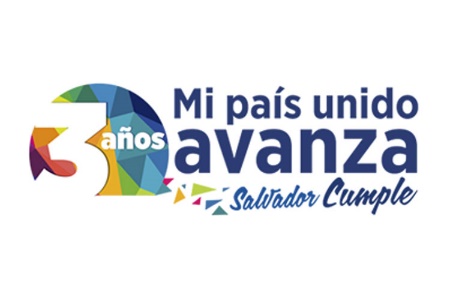 Agradezco una vez más a nuestro Presidente de la República, Profesor Salvador Sánchez Cerén, por su compromiso en mejorar la situación económica de las mujeres, jóvenes, personas con discapacidad, población en general, y por la confianza de reelegirme para servir tres años más al frente de FOSOFAMILIA y así, continuar con la estrategia de expansión de los servicios financieros.
Durante estos tres años de gestión, la mayor dificultad ha sido el tema financiero, lo que ha obstaculizado la ampliación de los servicios ofrecidos por FOSOFAMILIA a las comunidades urbanas y rurales, no cubriendo la atención a sectores que están en la espera de oportunidades financieras.
 
En un contexto de austeridad fiscal y crisis económica que impacta directamente en las finanzas del Estado, FOSOFAMILIA, se propone encarar estos desafíos con Estrategias de Articulación Interinstitucional con: LOTERIA NACIONAL DE BENEFICIENCIA, BANDESAL, BANCO HIPOTECARIO, COOPERANTES INTERNACIONALES y otros, para lograr mayores resultados en beneficio de la población salvadoreña.
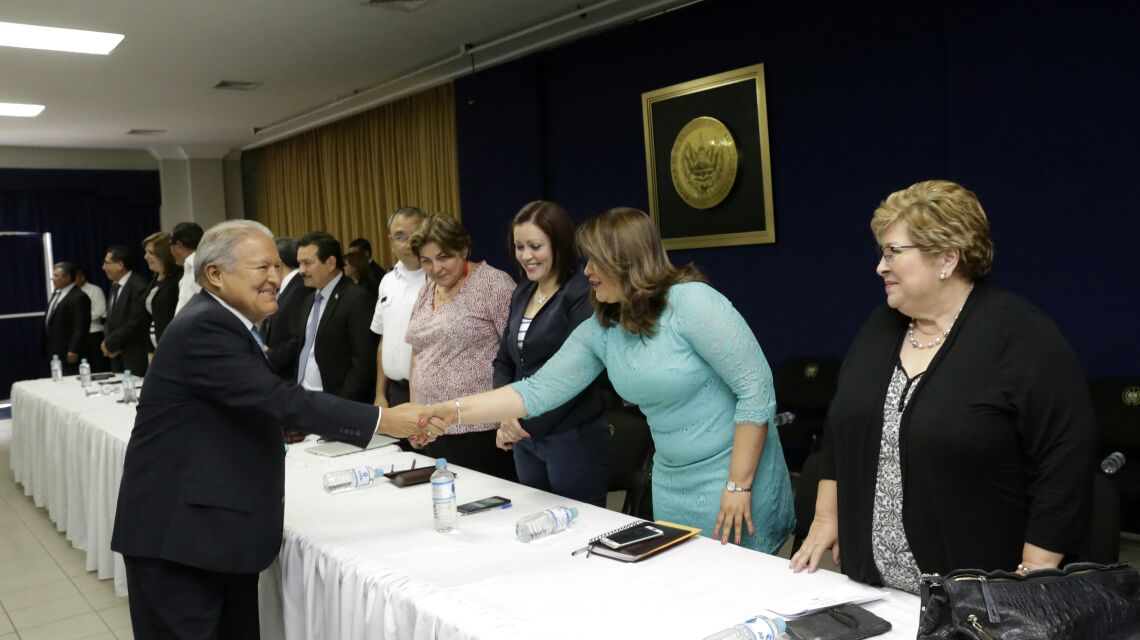 FONDO SOLIDARIO PARA LA FAMILIA MICROEMPRESARIA
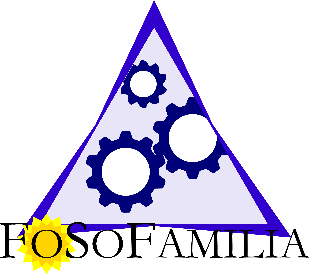 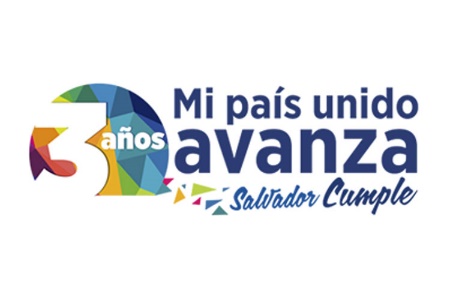 RESUMEN EJECUTIVO
FONDO SOLIDARIO PARA LA FAMILIA MICROEMPRESARIA
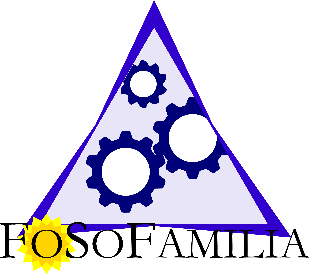 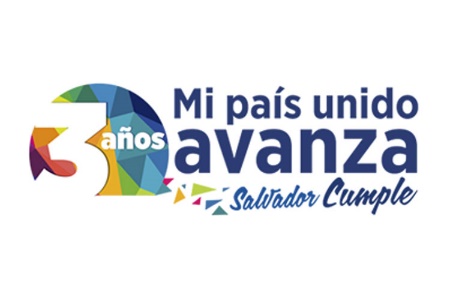 Durante los últimos tres años de gestión del FOSOFAMILIA, a través de las Agencias Centro, San Miguel, Santa Ana y las seis ventanillas de servicio instaladas en las Sedes de Ciudad Mujer, ubicadas en Colon, San Martin, Santa Ana, San Miguel, Usulután y Morazán, se logró una colocación en créditos de 6.7 Millones Dólares de los Estados Unidos de América, beneficiando a 4,857 empresarios y emprendedores en los sectores productivos, comercio, industria, servicios, y otros, entre ellos mujeres emprendedoras que representan un 88% de los créditos otorgados.

Por otra parte, FOSOFAMILIA históricamente ha tenido dificultades financieras, por lo que la gestión realizada por la Presidenta Licda. Rosibel Paredes Caballero, se enfocó en el trabajo para fortalecer las finanzas institucionales, así como en los controles de los procesos en la administración crediticia, a fin de que estos sean más eficientes y se pueda dar pronta respuesta  a nuestras clientas y clientes; de igual forma, con el objetivo de llegar a la población con mayor vulnerabilidad y, a los sectores no atendidos por la Banca, se han ampliado los productos crediticios acercando así el financiamiento a la población, se han unidos los esfuerzos necesarios en la búsqueda de donaciones y préstamos, sin embargo, a la fecha no se ha logrado ningún préstamo, pero si donaciones entre ellas:
I. En el año 2015 por parte de la Embajada de China Taiwán, se recibió donación por la cantidad de treinta mil 00/100 Dólares de los Estados Unidos de América (US $30,000.00), los cuales fueron destinados para la adquisición de equipo informático para nuestra institución, hoy FOSOFAMILIA, cuenta con equipo moderno y se brinda un mejor servicio a las clientas y clientes.

II. Se ha continuado ejecutando el Proyecto denominado, “Mejorando el Acceso a Servicios Financieros para las Mujeres Usuarias de Ciudad Mujer”; el cual se ha desarrollado con cooperación técnica y financiera no reembolsable por un monto de Doscientos mil 00/100 Dólares de los Estados Unidos de América (US$200,000.00), financiado por el Banco Interamericano de Desarrollo (BID).
Así mismo, FOSOFAMILIA también contribuyó con una contrapartida por la cantidad de Treinta mil 00/100 Dólares de los Estados Unidos de América (US$30,000.00); la ejecución del proyecto fue pactado para un periodo de 3 años, el cual consistió en consultorías y campaña de publicidad, de donde nacieron y se lanzaron los productos financieros ADELANTE FAMILIA y FINANCIA FAMILIA, los cuales ya llevan una colocación aproximada de 900 mil dólares de los Estados Unidos de Norte América.
FONDO SOLIDARIO PARA LA FAMILIA MICROEMPRESARIA
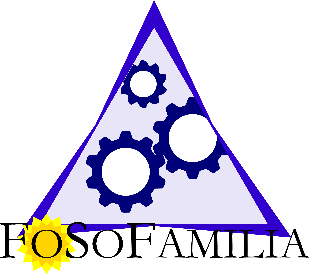 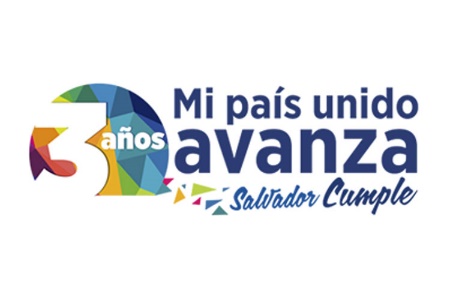 El proyecto antes mencionado, se ejecutó en los años 2015-2016, con altos índices de cumplimiento, ya que se sobrepasó la meta de beneficiados (300), y se logró ejecutar todo el proyecto siguiendo los planes de adquisiciones, trabajo y auditorias, con resultados satisfactorios. 
 
III. En el año 2015, se presentó solicitud de Fondeo al Banco de Desarrollo de El Salvador, que al ver nuestra situación financiera (2014-2015) y ser elegibles, busco distintos medios para apoyar el trabajo de FOSOFAMILIA, entre ellos: brindó fortalecimiento institucional por veinte mil 00/100 Dólares de los Estados Unidos de América (US$20,000.00), con el cual se construyó el plan financiero y sus distintos escenarios para mejorar en el tiempo la estabilidad financiera del FOSOFAMILIA; estamos en proceso de alcanzar el equilibrio financiero para que en años próximos podamos ser sostenibles con nuestros propios recursos financieros.

IV. Asimismo, hemos contado con el apoyo financiero de BANDESAL, el cual suma una cantidad de Quince mil 00/100 Dólares de los Estados Unidos de América (US$15,000.00), con el cual hemos llevado el programa Modular de Capacitaciones con Enfoque de Género a más de 129 municipios de los 14
Departamentos de El Salvador, beneficiando a más de 1,600 mujeres y 250 hombres de distintas edades, que son usuarios y usuarias de los servicios financieros del FOSOFAMILIA y posibles clientes. 

V. Se agradece a la Honorable Asamblea Legislativa de El Salvador, por las dos Asignaciones Presupuestarias en concepto de “Partida Etiquetada 2016 y 2017”, por la cantidad de Cuatrocientos mil 00/100, Dólares de los Estados Unidos de América (US$400,000.00), recursos que han sido invertidos en créditos para capital de trabajo y compra de activo fijo, cubriendo emprendedoras, emprendedores, empresarias y empresarios; quienes desarrollan sus actividades productivas en los diferentes sectores económicos y son generadores de empleo formal e informal.

VI. Además, cabe destacar el éxito del proyecto JUVENTUD EMPRENDE, con el cual se han visitado a más de 103 emprendimientos invirtiendo más de trecientos treinta y tres mil setecientos treinta y seis 00/100 Dólares de los Estados Uni-dos de América (US$333,736.00), brindando acompañamiento y asesoría por técnicos de FOSOFAMILIA e INJUVE, haciendo realidad los sueños de jóvenes emprendedores y empresarios.
FONDO SOLIDARIO PARA LA FAMILIA MICROEMPRESARIA
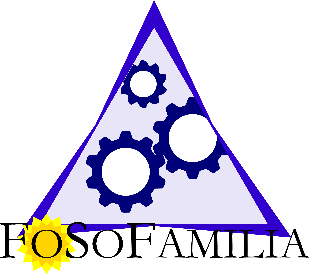 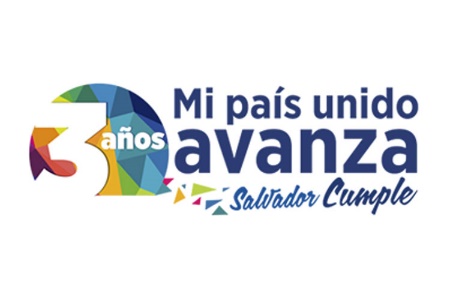 PRINCIPALES LIMITANTES
Para el próximo periodo (2016-2017) seguimos convencidos que con esfuerzo, transparencia y compromiso, los nuevos retos y metas, los superaremos con éxito, pues contamos con personal calificado y comprometido con los valores institucionales y el cumplimiento de los Objetivos del Plan Quinquenal de Desarrollo, El Salvador Productivo, Educado y Seguro - 2014-2019, en cuanto a abrir oportunidades de financiamiento para los sectores más vulnerables del país, los cuales no tienen oportunidad en la Banca Comercial.
Falta de Financiamiento por la Banca Nacional para apoyar los sectores productivos
Imposibilidad para obtener fondos  gestionados ante FANTEL, en concepto de apalancamiento financiero de $1,000,000.00
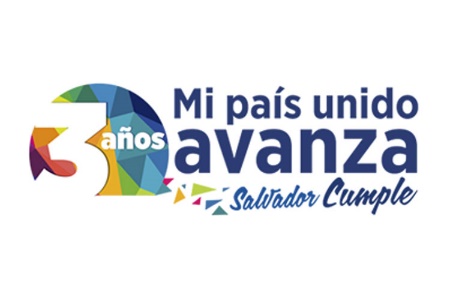 FONDO SOLIDARIO PARA LA FAMILIA MICROEMPRESARIA
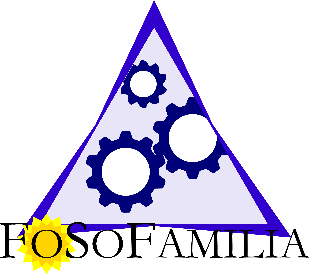 FILOSOFIA DE FOSOFAMILIA
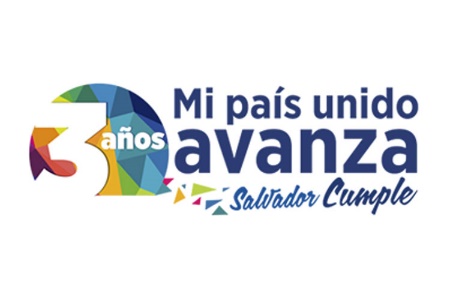 FONDO SOLIDARIO PARA LA FAMILIA MICROEMPRESARIA
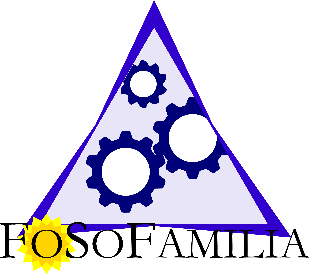 Otorgar créditos, preferentemente y atender las necesidades crediticias de las mujeres en los sectores: comerciales, industriales, agropecuarios, artesanales, agroindustriales; servicios y culturales.
FINALIDAD DE 
FOSOFAMILIA
Somos una institución financiera con enfoque de género orientada a satisfacer las necesidades financieras de la familia microempresaria, ofreciendo servicios financiero y no financieros de calidad, contribuyendo a la equidad, generación de empleo y mejorando las condiciones de vida de nuestros clientes.
MISIÓN
Ser líderes en la atención a la mujer en el mercado financiero del país, ofreciendo servicios integrales de calidad, logrando la auto sostenibilidad operativa y financiera, contribuyendo al desarrollo económico y social de El Salvador.
VISIÓN
FONDO SOLIDARIO PARA LA FAMILIA MICROEMPRESARIA
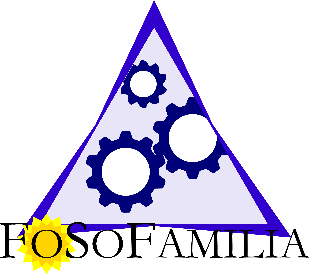 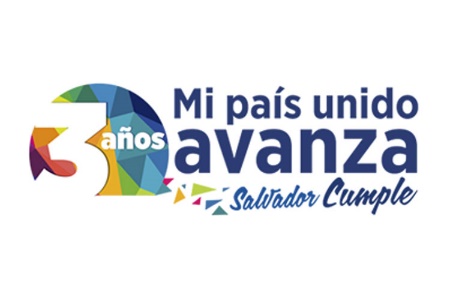 VALORES
HONESTIDAD
IGUALDAD Y NO DISCRIMINACIÓN
TRANSPARENCIA
RESPONSABILIDAD
PROACTIVIDAD
FONDO SOLIDARIO PARA LA FAMILIA MICROEMPRESARIA
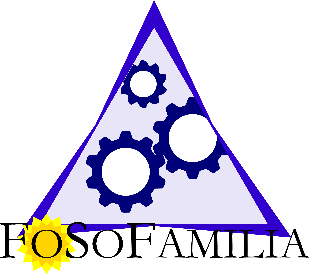 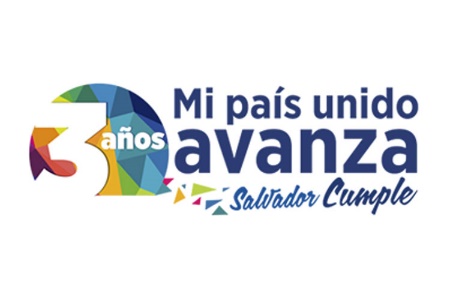 ESTRUCTURA ORGANIZATIVA
Aprobado por Consejo Directivo por medio de acuerdo CD-4/001.2015.
FONDO SOLIDARIO PARA LA FAMILIA MICROEMPRESARIA
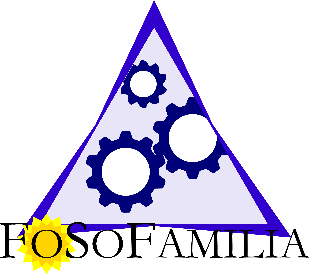 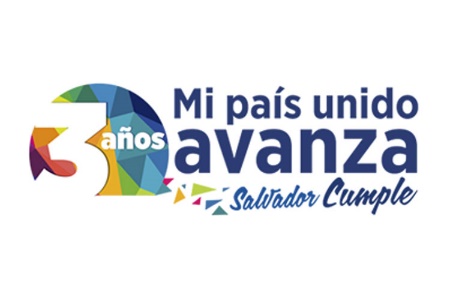 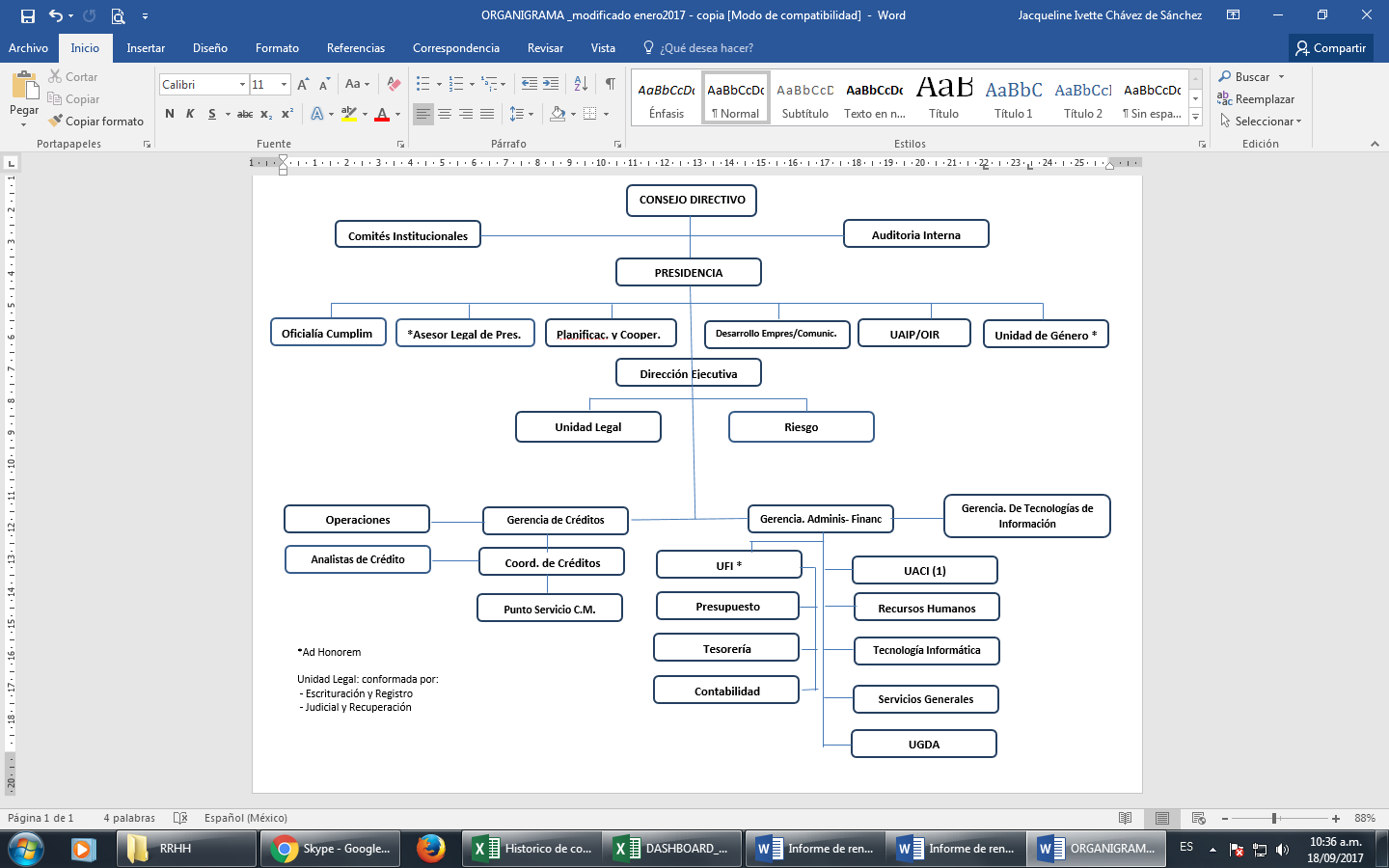 FONDO SOLIDARIO PARA LA FAMILIA MICROEMPRESARIA
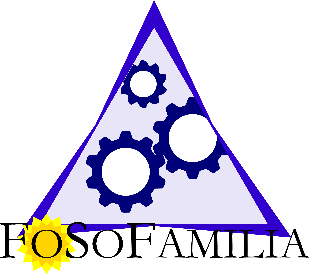 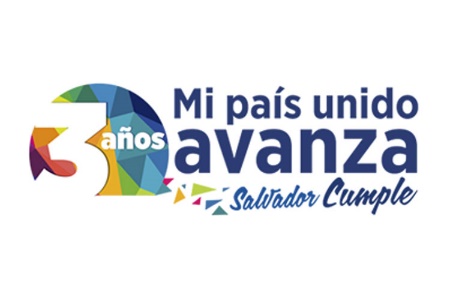 PERSONAL DE FOSOFAMILIA
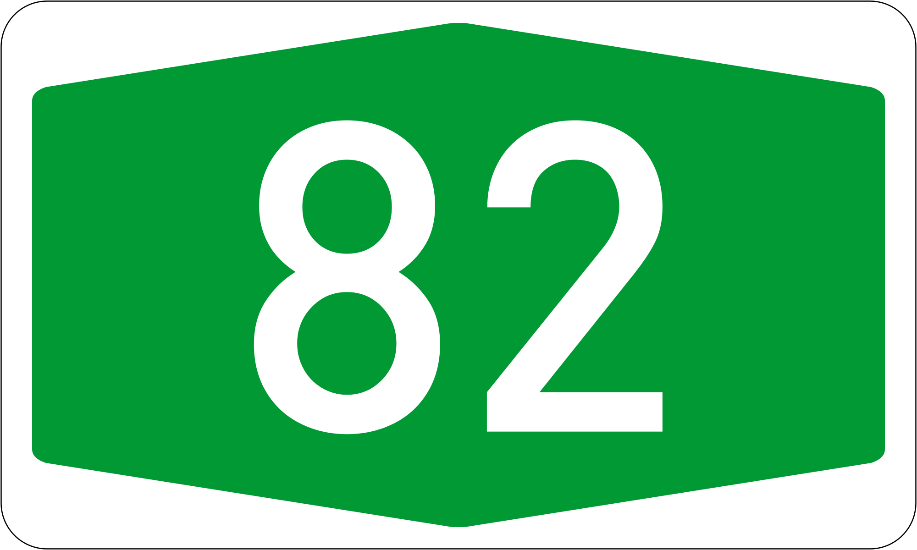 EMPLEADOS
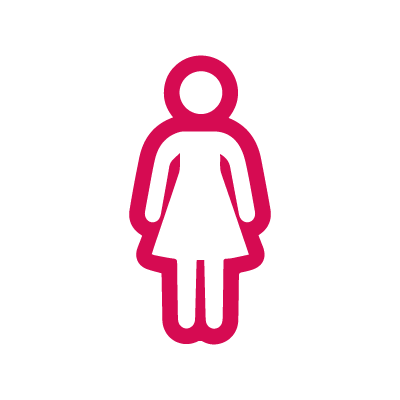 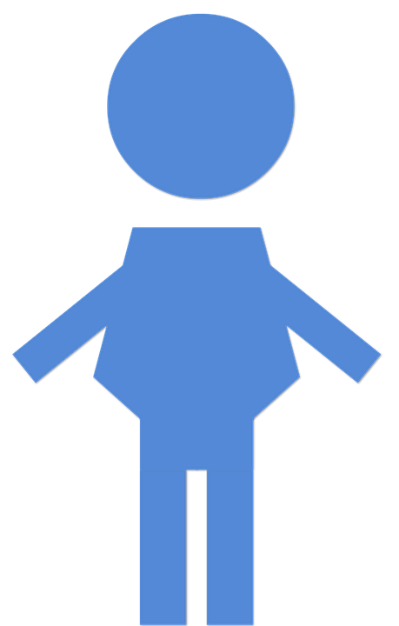 67%
33%
FONDO SOLIDARIO PARA LA FAMILIA MICROEMPRESARIA
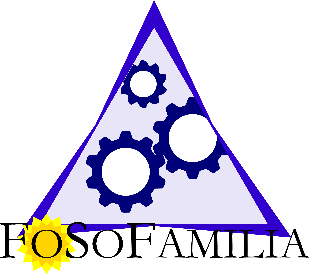 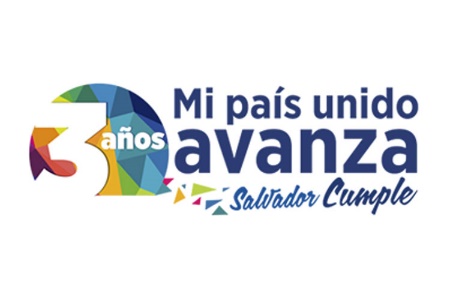 CONSEJO DIRECTIVO
Máxima Autoridad y tiene a su cargo la Dirección y Administración de la Institución.
FONDO SOLIDARIO PARA LA FAMILIA MICROEMPRESARIA
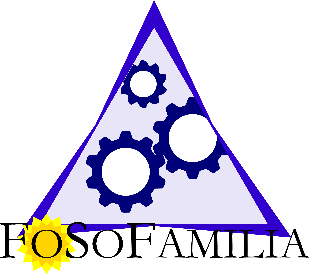 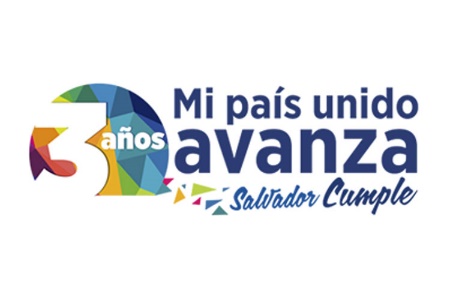 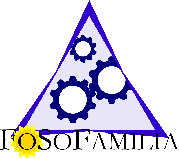 FOSOFAMILIA
ONG´s
BANDESAL
Presidencia de la República
Licda. Jacqueline Ivette Chávez
Secretaria del Consejo Directivo
.
Licda. Rosibel Paredes Caballero
Presidenta Consejo Directivo
Licda. Norma Gloria Campos Rodezno.
Directora Propietaria.
Licda. Azucena del Carmen Ortiz. 
Asociación Movimiento de Mujeres Melida Anaya Montes.
Directora Propietaria
Lic. René Alfredo Velasco
Director Suplente
Licda. Mirsna Emely Torres de Silva.
Asociación para la Autodeterminación de Mujeres Salvadoreñas, ASmujeres.
Directora Propietaria.
FONDO SOLIDARIO PARA LA FAMILIA MICROEMPRESARIA
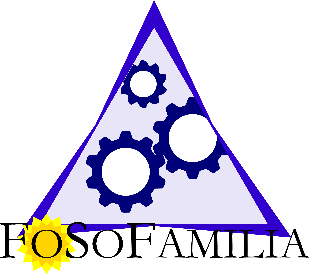 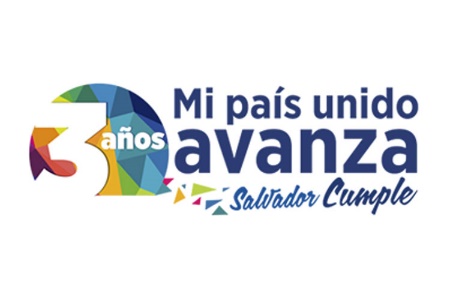 La Ley de Creación del FOSOFAMILIA, regula las sesiones del Consejo Directivo, de acuerdo a lo establecido en el Artículo 20- El Consejo Directivo deberá sesionar ordinariamente una vez por semana y extraordinariamente cuando lo estime necesario.  
Durante el periodo reportado se llevaron a cabo 50 sesiones ordinarias, de acuerdo al siguiente detalle:
21
29
ENERO a MAYO 2017
JUNIO a DICIEMBRE 2016
FONDO SOLIDARIO PARA LA FAMILIA MICROEMPRESARIA
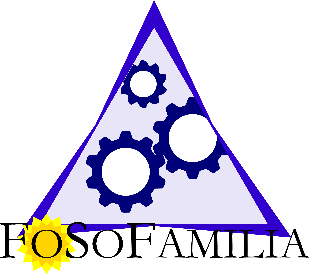 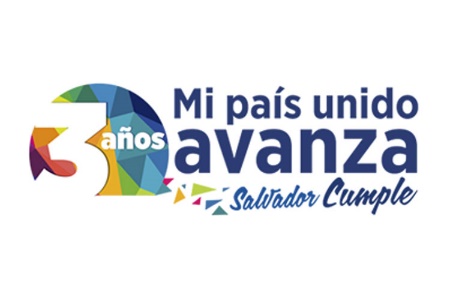 GESTIÓN CREDITICIA
Créditos colocados, monto colocado y saldos de cartera al cierre de cada año fiscal
FONDO SOLIDARIO PARA LA FAMILIA MICROEMPRESARIA
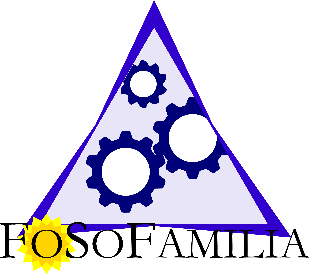 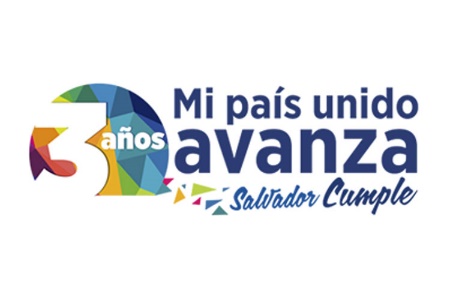 COLOCACIÓN HISTÓRICA
FONDO SOLIDARIO PARA LA FAMILIA MICROEMPRESARIA
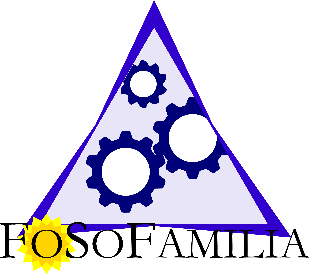 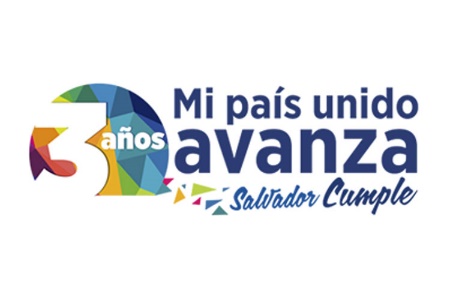 De 1999
a
MAYO 2017
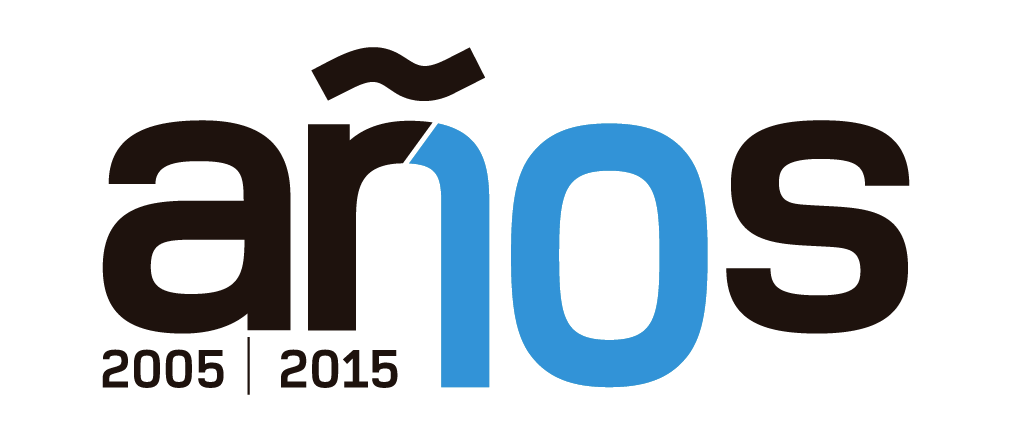 79,664
NÚMERO DE CRÉDITOS COLOCADOS
$47,627,131.16
MONTO COLOCADO
FONDO SOLIDARIO PARA LA FAMILIA MICROEMPRESARIA
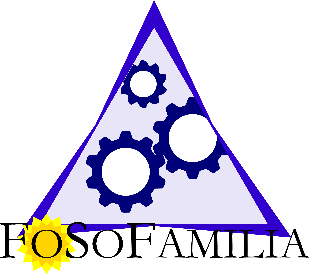 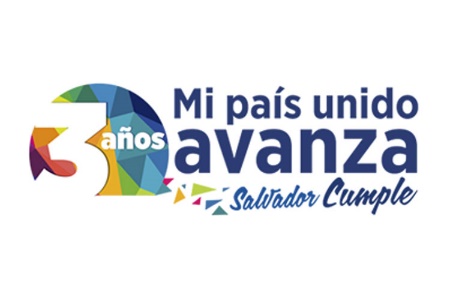 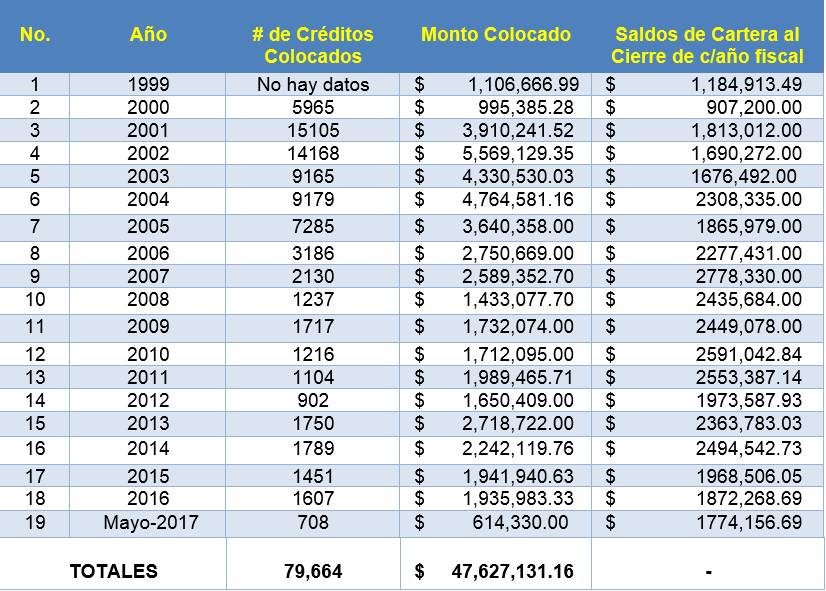 FONDO SOLIDARIO PARA LA FAMILIA MICROEMPRESARIA
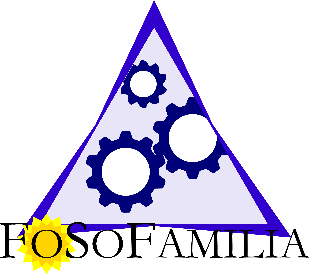 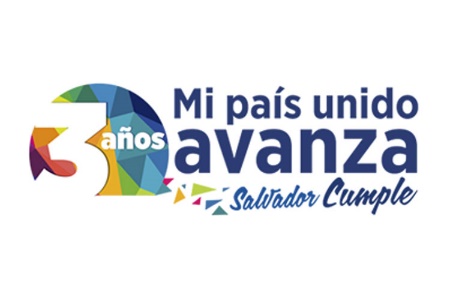 COLOCACIÓN
JUNIO 2016-MAYO 2017
FONDO SOLIDARIO PARA LA FAMILIA MICROEMPRESARIA
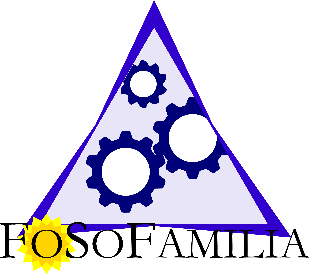 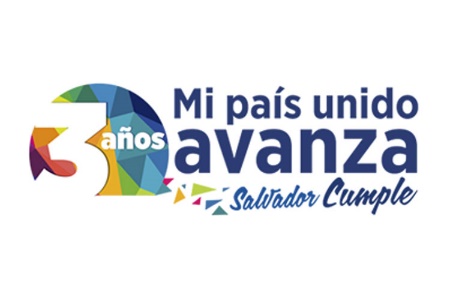 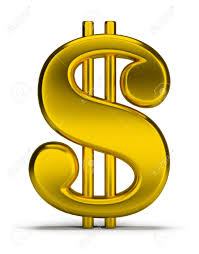 1,609,857.00
COLOCACIÓN 
DE CRÉDITOS
Un millón seiscientos nueve mil ochocientos cincuenta y siete 00/100
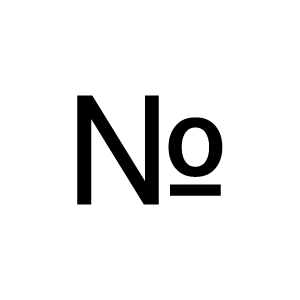 TOTAL DE CRÉDITOS 
COLOCADOS
1,425
FONDO SOLIDARIO PARA LA FAMILIA MICROEMPRESARIA
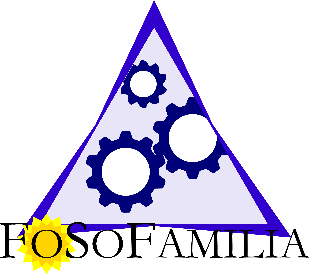 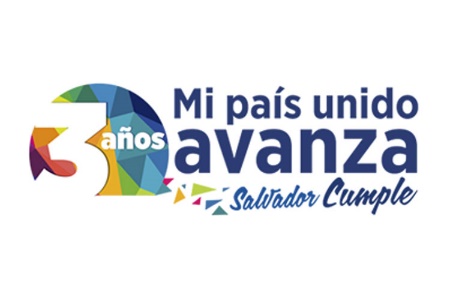 COLOCACIÓN MENSUAL EN MONTO Y NÚMERO DE CRÉDITOS
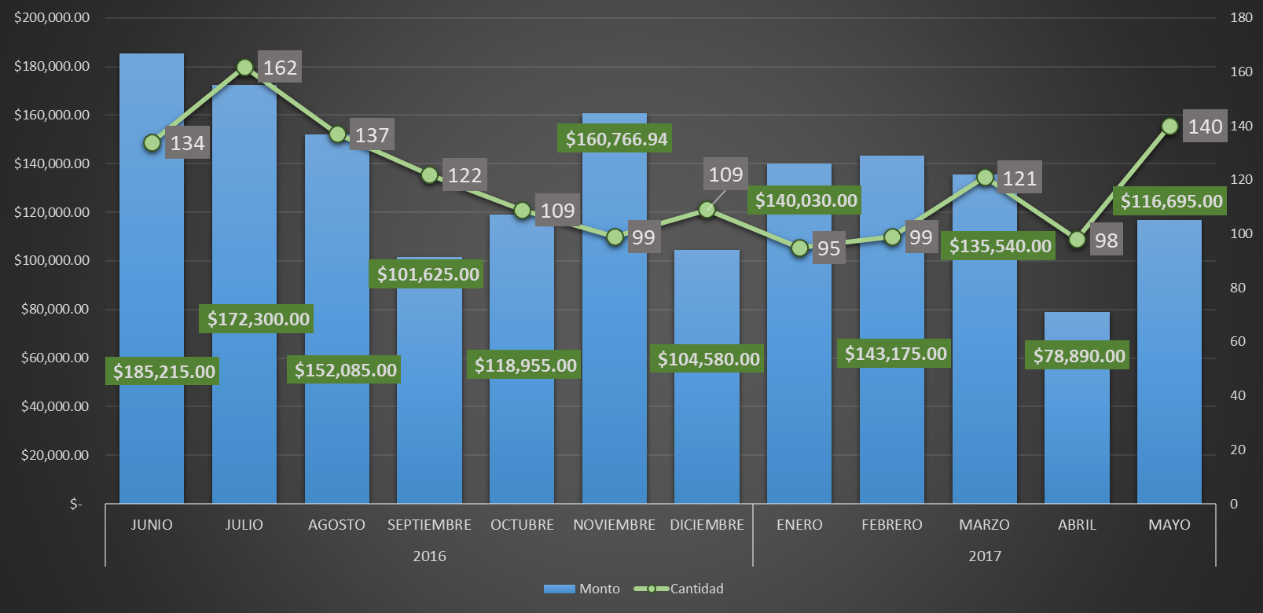 FONDO SOLIDARIO PARA LA FAMILIA MICROEMPRESARIA
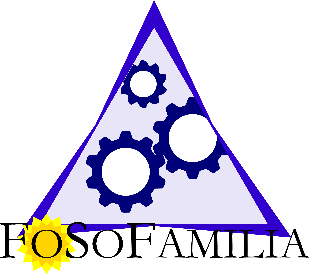 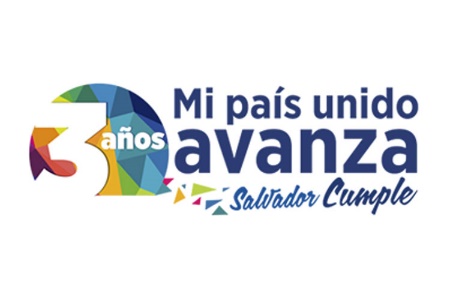 MONTO COLOCADO POR GÉNERO
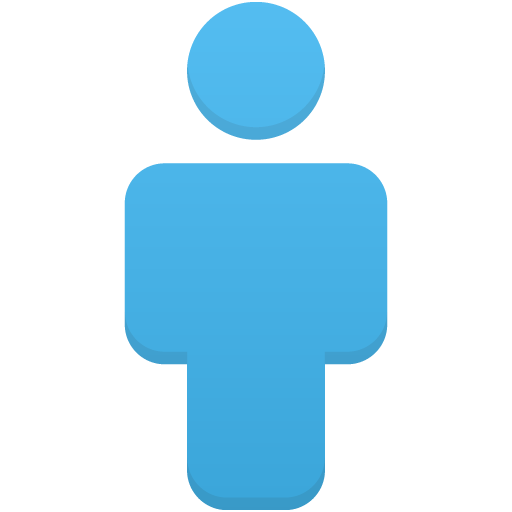 186
$ 465,532.00
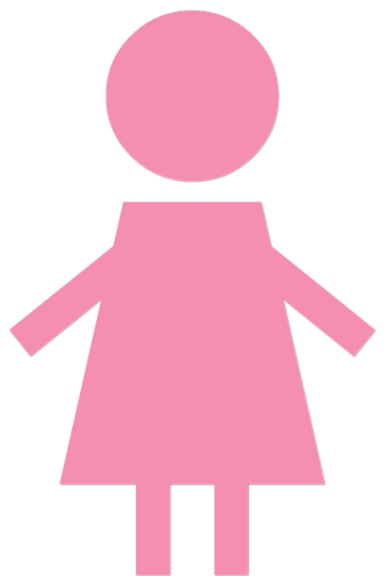 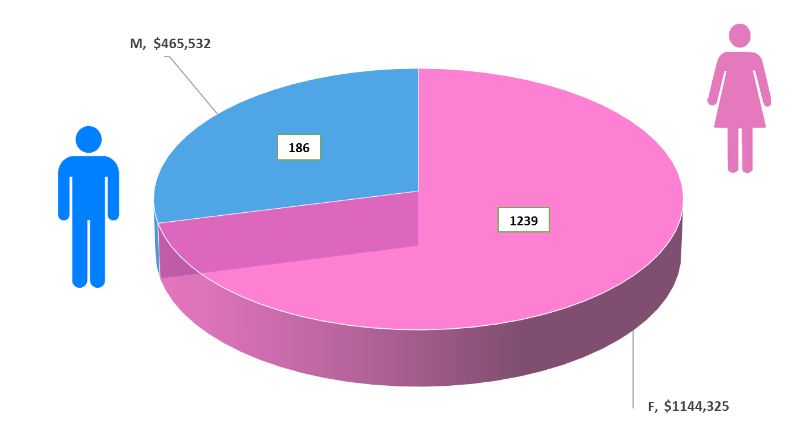 1,239
$ 1,144,325.00
FONDO SOLIDARIO PARA LA FAMILIA MICROEMPRESARIA
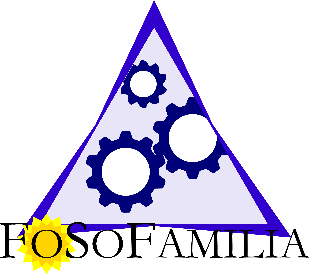 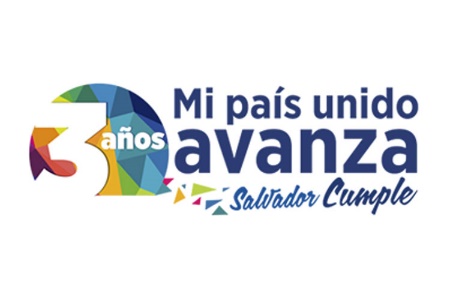 SECTORES FINANCIADOS
$996,020.00
1. COMERCIO
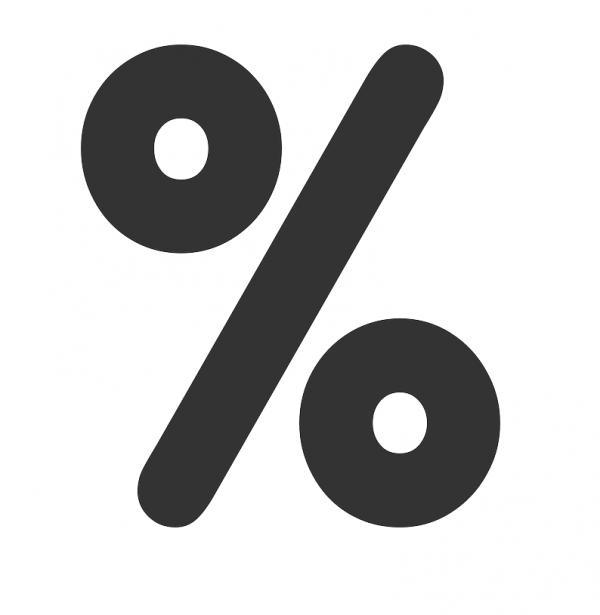 2. INDUSTRIA
$322,030.00
3. SERVICIO
$267,345.00
4. AGRÍCOLA
$18,150.00
$6,311.00
5. OTROS
CCC
FONDO SOLIDARIO PARA LA FAMILIA MICROEMPRESARIA
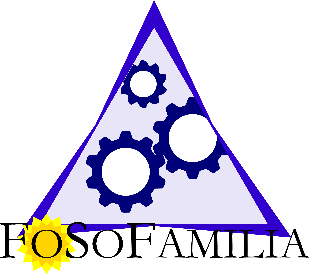 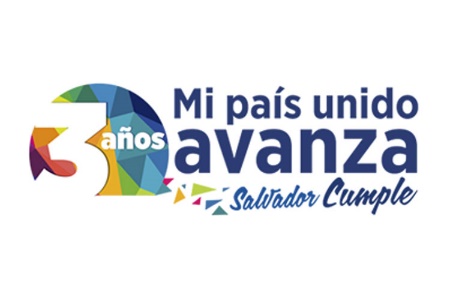 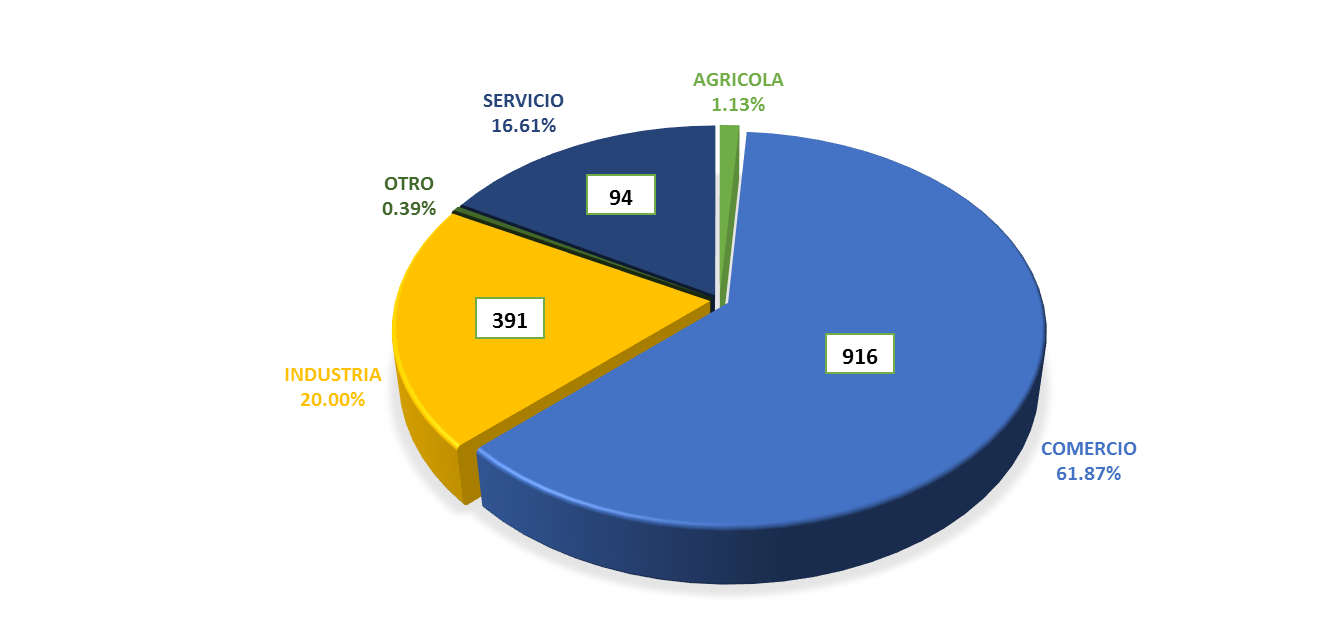 Las actividades financiadas en su mayoría fueron:
Ventas de frutas y verduras.
Tiendas.
Bazares.
Tortillerías.
Panaderías.
Talleres de calzado.
Costurerías.
FONDO SOLIDARIO PARA LA FAMILIA MICROEMPRESARIA
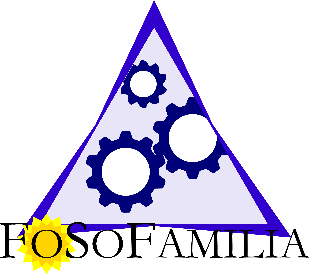 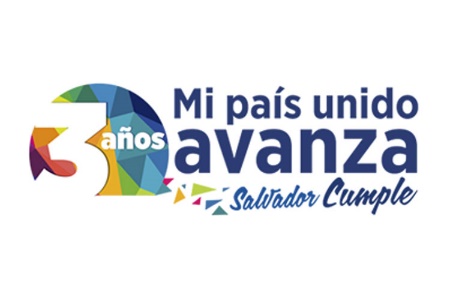 INVERSIÓN POR DEPARTAMENTO
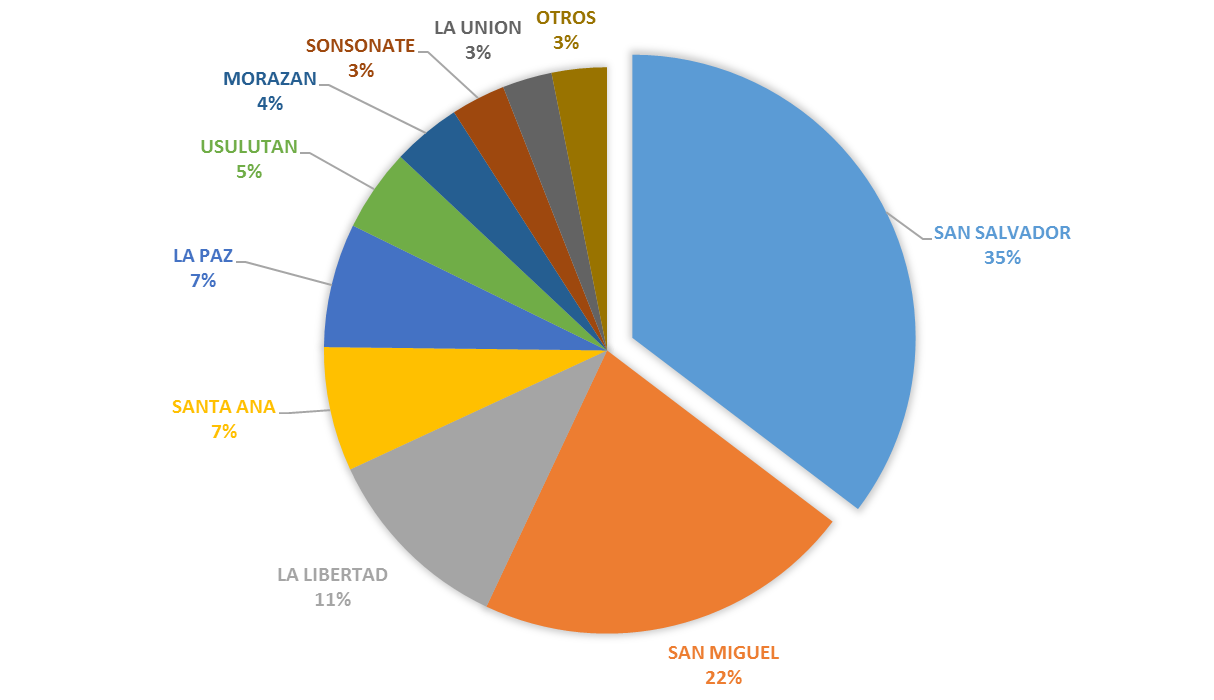 FONDO SOLIDARIO PARA LA FAMILIA MICROEMPRESARIA
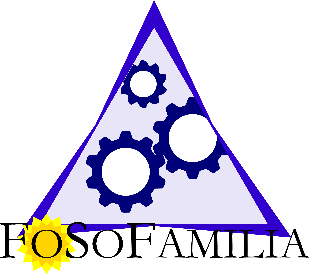 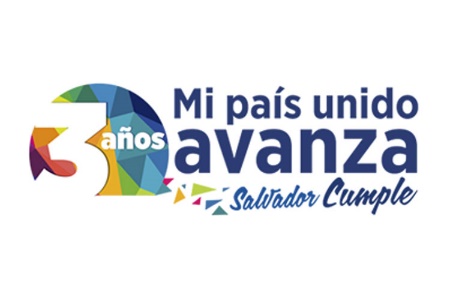 LÍNEAS DE CRÉDITO
FONDO SOLIDARIO PARA LA FAMILIA MICROEMPRESARIA
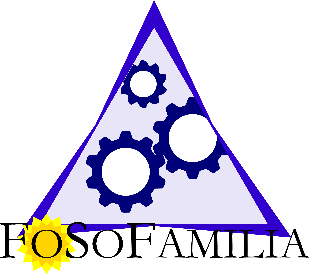 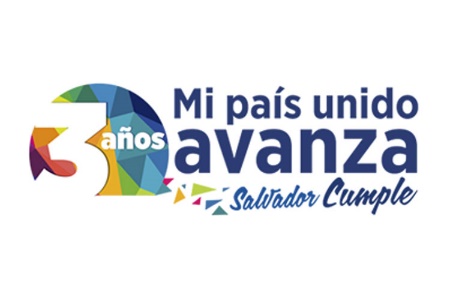 FOSOFAMILIA
23 LÍNEAS DE CRÉDITOS
LÍNEA MICROTOP
LÍNEA PREFERENCIAL
LÍNEA INDIVIDUAL
Montos de $3,500 hasta 50 
salarios mínimos
FONDO SOLIDARIO PARA LA FAMILIA MICROEMPRESARIA
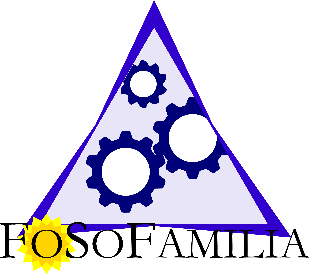 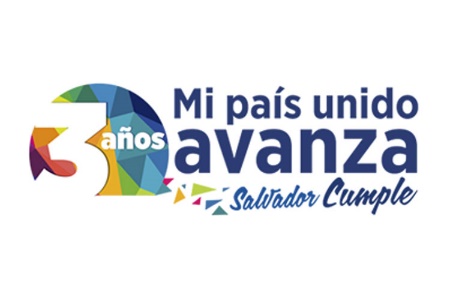 Colocación por líneas - Destacadas
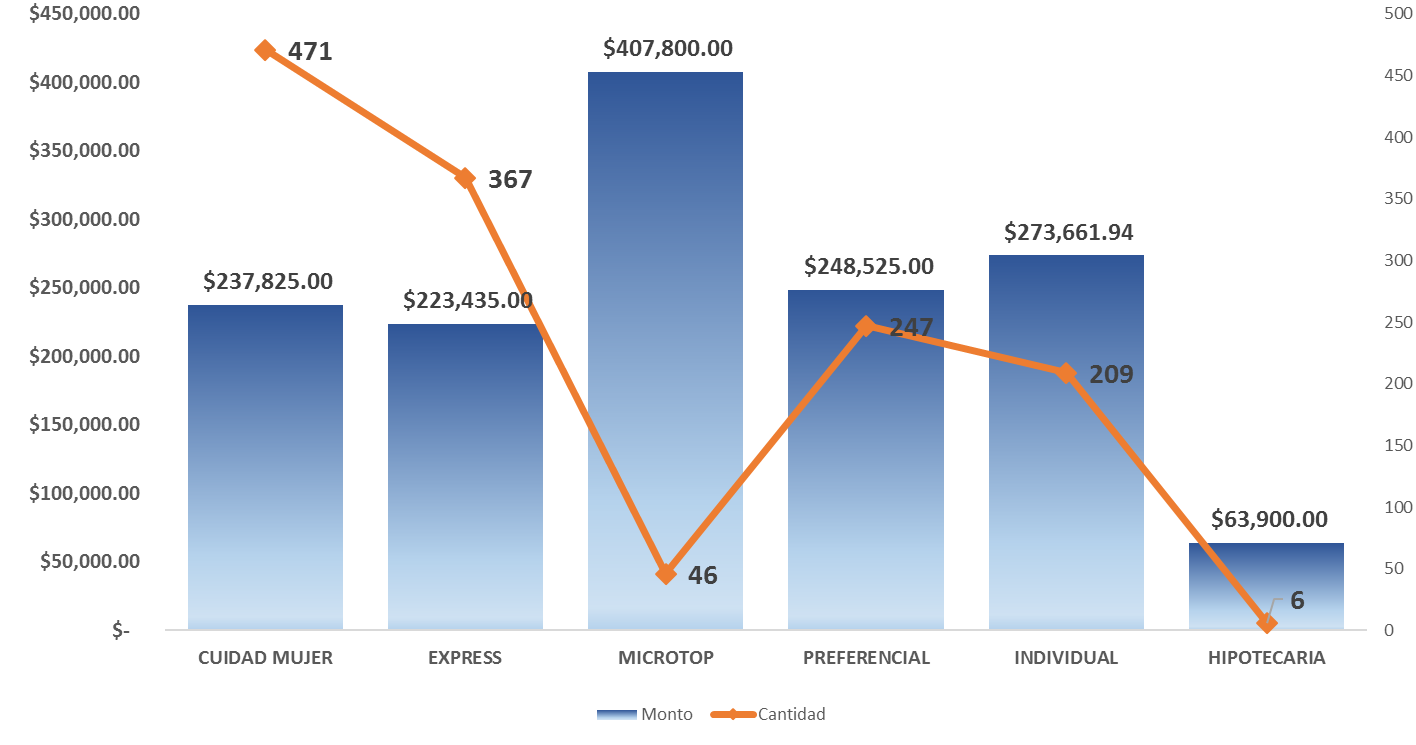 FONDO SOLIDARIO PARA LA FAMILIA MICROEMPRESARIA
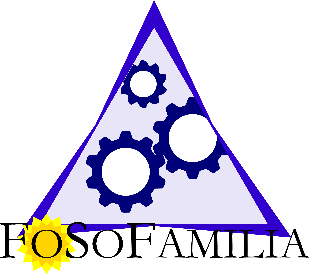 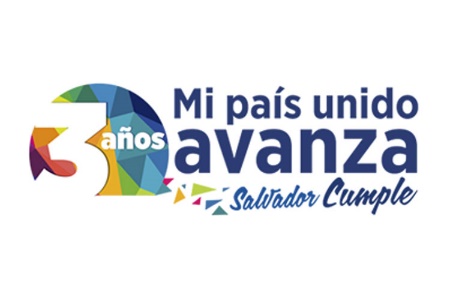 Colocación por líneas - Especiales
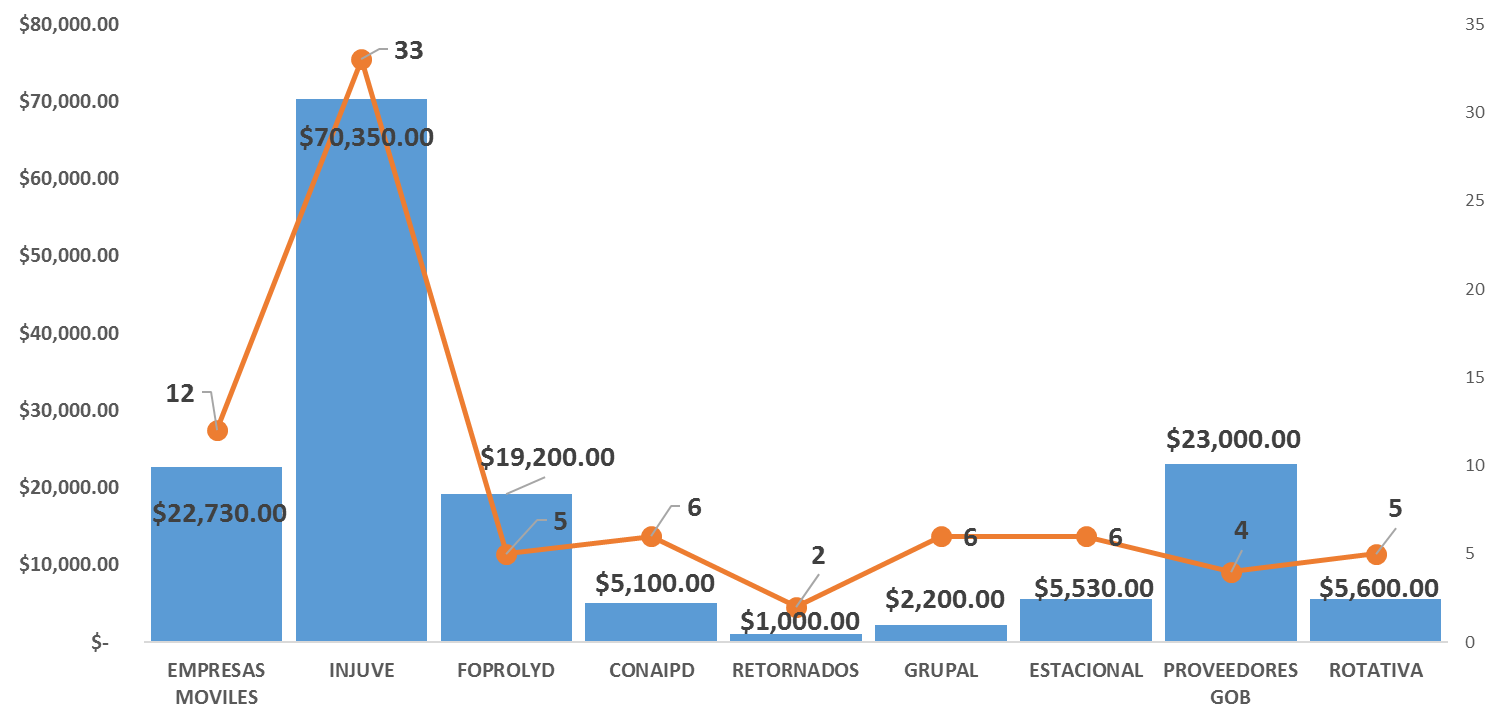 Alianzas y Convenios con instituciones
FONDO SOLIDARIO PARA LA FAMILIA MICROEMPRESARIA
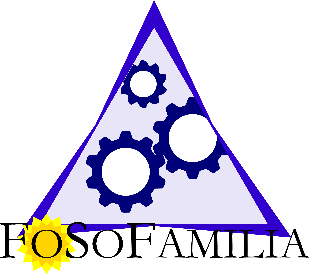 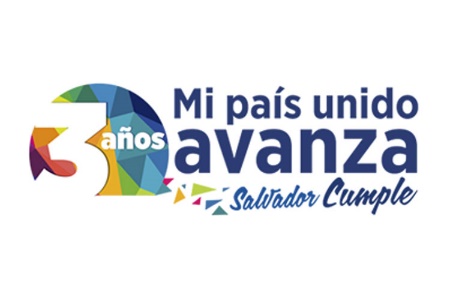 Situación de la Cartera por calificación de Riesgo
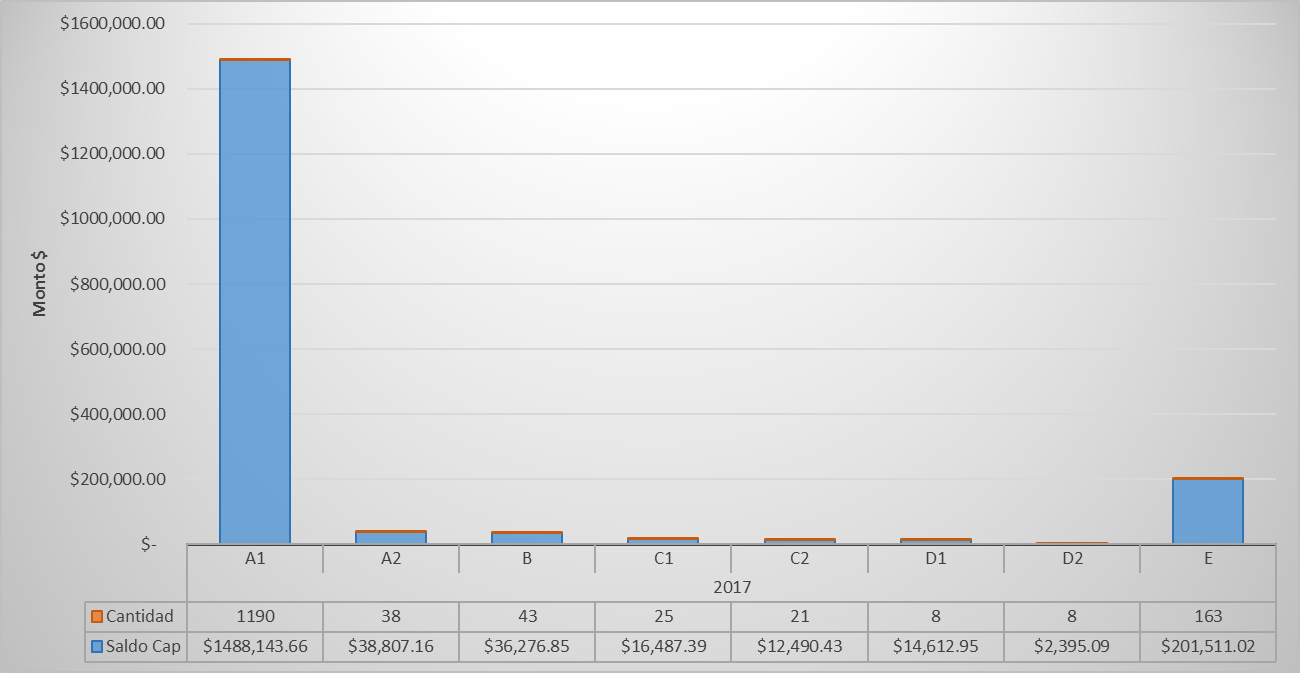 CARTERA 
80%
A1 CALIFICACIÓN DE RIESGO
CARTERA 
20%
A2 a E
CALIFICACIONES DE RIESGO
FONDO SOLIDARIO PARA LA FAMILIA MICROEMPRESARIA
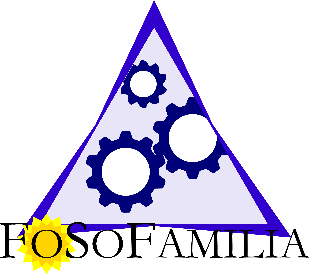 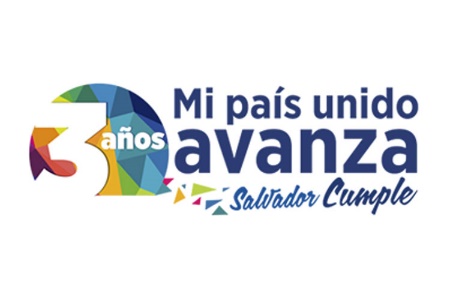 GENERACIÓN  DE EMPLEOS
FONDO SOLIDARIO PARA LA FAMILIA MICROEMPRESARIA
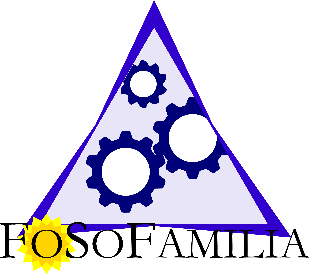 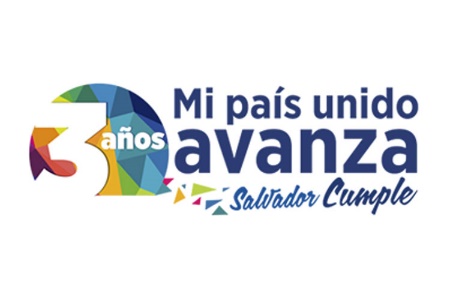 GENERACIÓN DE EMPLEOS
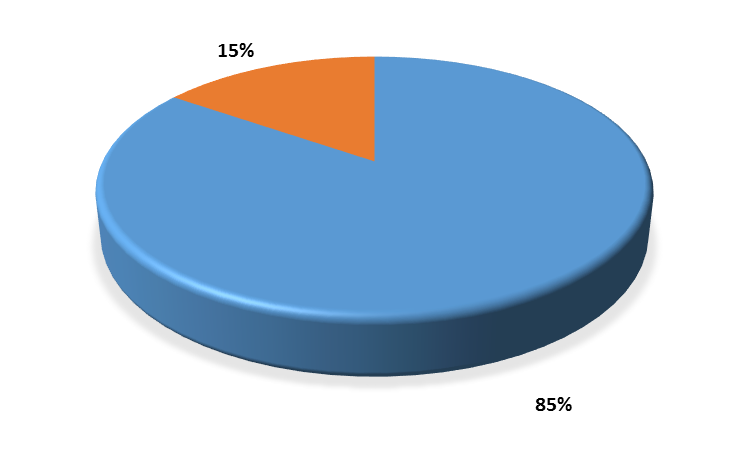 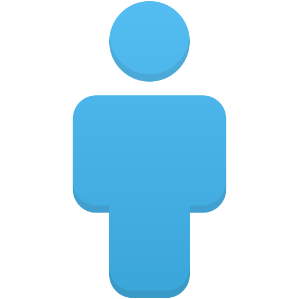 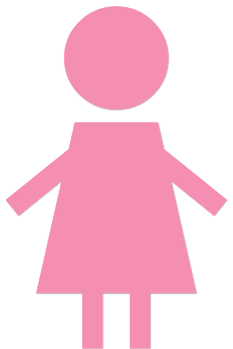 2,112
DIRECTOS e INDIRECTOS
FONDO SOLIDARIO PARA LA FAMILIA MICROEMPRESARIA
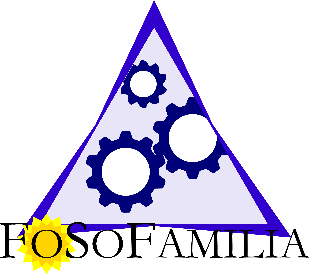 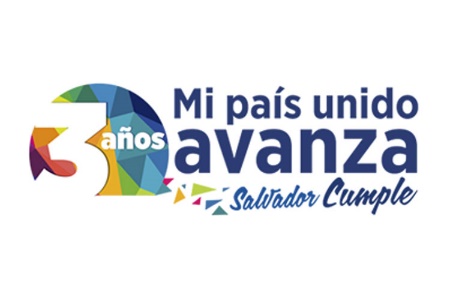 GESTIÓN FINANCIERA
FONDO SOLIDARIO PARA LA FAMILIA MICROEMPRESARIA
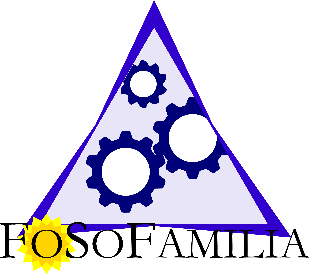 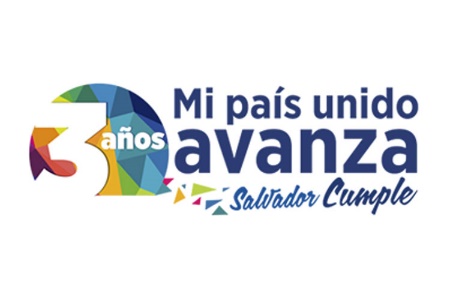 FONDO SOLIDARIO PARA LA FAMILIA MICROEMPRESARIA
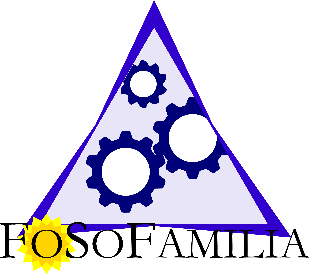 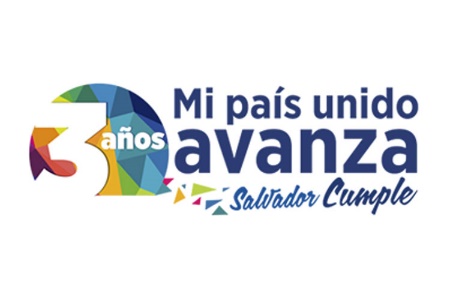 Ejecución del Presupuesto durante período reportado
INGRESOS
TOTAL INGRESOS	       $3801,494	$2772,122   $1029,372	73%
FONDO SOLIDARIO PARA LA FAMILIA MICROEMPRESARIA
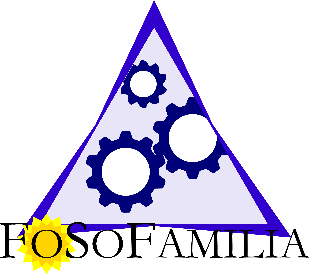 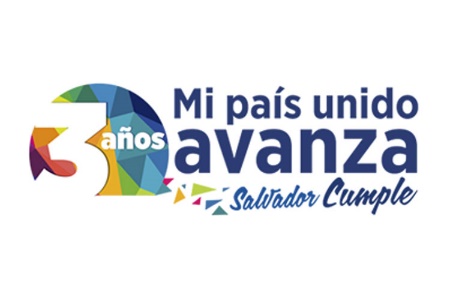 Ejecución del Presupuesto durante período reportado
EGRESOS
RESULTADO PRESUPUESTARIO			   $75,675
FONDO SOLIDARIO PARA LA FAMILIA MICROEMPRESARIA
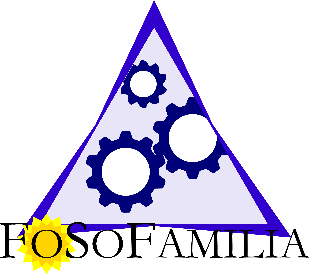 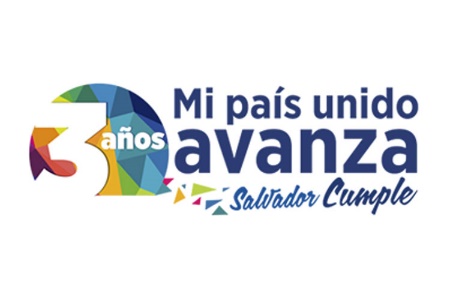 APORTES DE CAPITAL
FONDO SOLIDARIO PARA LA FAMILIA MICROEMPRESARIA
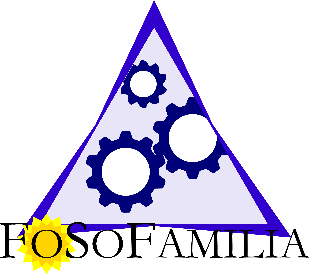 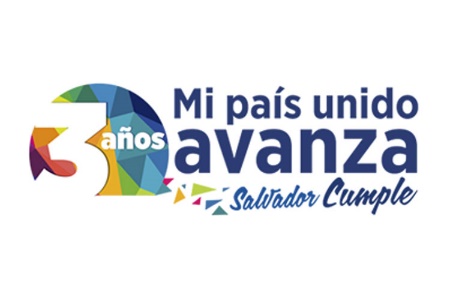 CONVENIO
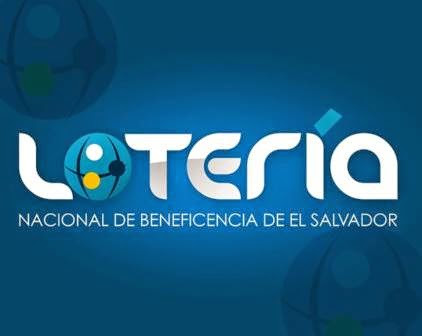 APORTE
FECHA DE FIRMA CONVENIO
$200,000
ENERO 2016
SE HA HECHO EFECTIVO
OBJETIVO
$150,000
Para el Otorgamiento de créditos  para construir o desarrollar microempresas o negocios
Fomentar el emprendedurismo, desarrollo e inclusión de la mujer en el área laboral
Apoyar de forma directa e indirecta, la comercialización de los productos de la LNB.
FONDO SOLIDARIO PARA LA FAMILIA MICROEMPRESARIA
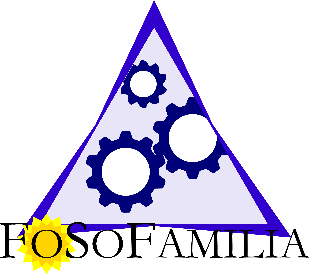 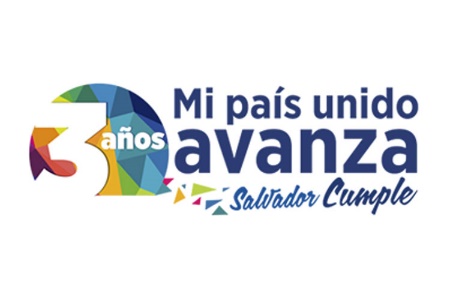 ASAMBLEA LEGISLATIVA
Asignó a FOSOFAMILIA una 
PARTIDA
Decreto para el año
2016 - 2017
Monto
$ 200,000
FONDO SOLIDARIO PARA LA FAMILIA MICROEMPRESARIA
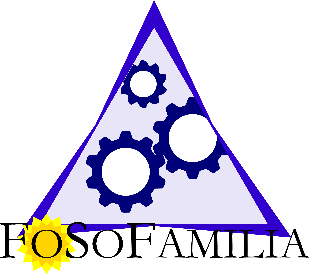 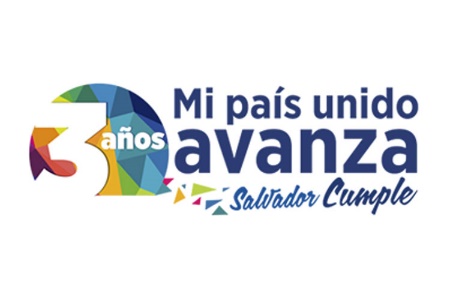 FONDO SOLIDARIO PARA LA FAMILIA MICROEMPRESARIA
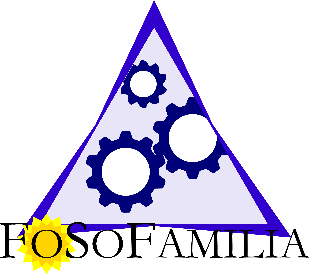 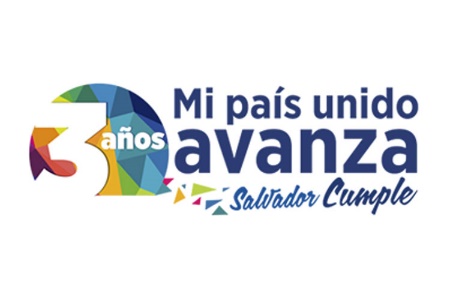 Durante el período reportado las aportaciones recibidas son:
FONDO SOLIDARIO PARA LA FAMILIA MICROEMPRESARIA
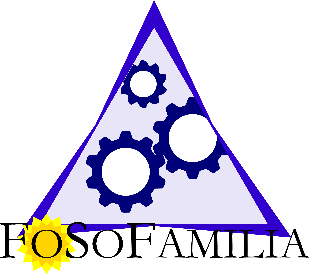 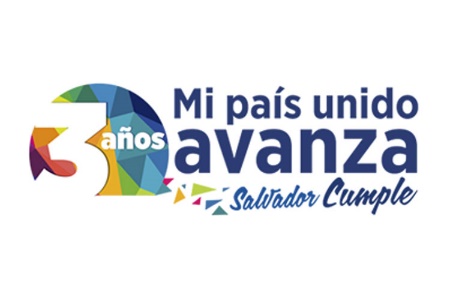 AUDITORÍA EXTERNA
FONDO SOLIDARIO PARA LA FAMILIA MICROEMPRESARIA
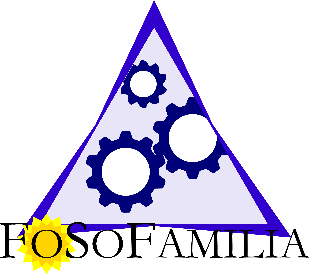 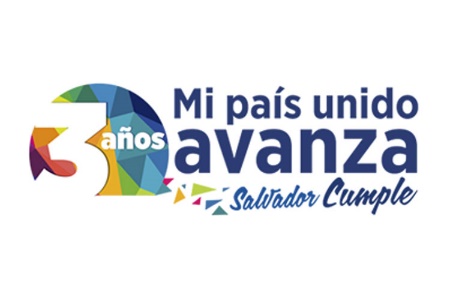 CONCLUSIONES
AUDITORÍA FISCAL
De acuerdo a la revisión efectuada a las operaciones de FOSOFAMILIA desarrolladas en el segundo semestre 2016, no se identificaron incumplimientos fiscales importantes que puedan afectar negativamente a FOSOFAMILIA. Se observa que se ha implementado un control interno fiscal adecuado, el cual permite a la institución cumplir oportunamente con las obligaciones tributarias formales y sustantivas que son aplicables.
FIRMA AUDITORA EXTERNA
“ELIAS & ASOCIADOS”
FONDO SOLIDARIO PARA LA FAMILIA MICROEMPRESARIA
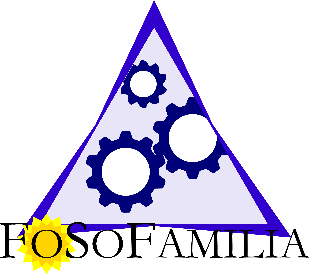 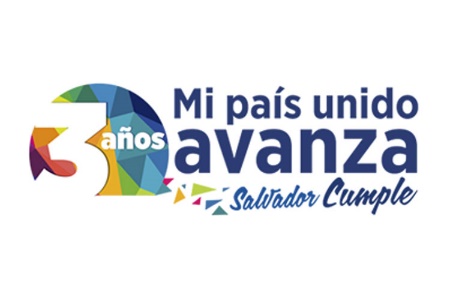 CONCLUSIONES
AUDITORÍA FINANCIERA
De acuerdo a nuestra evaluación del sistema de control interno y basados en el diseño y nivel de cumplimiento mostrado por la administración hacia los lineamientos establecidos en el Reglamento de Normas Técnicas de Control Interno Específicas y criterios establecidos en el informe COSO, en nuestra opinión el sistema de control interno del Fondo Solidario para la Familia Microempresaria reúne requisitos de integridad, adecuación y eficacia.
FIRMA AUDITORA EXTERNA
“ELIAS & ASOCIADOS”
FONDO SOLIDARIO PARA LA FAMILIA MICROEMPRESARIA
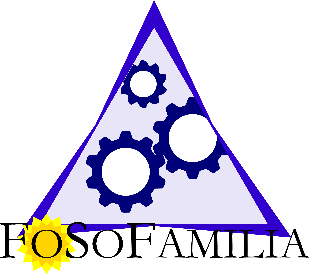 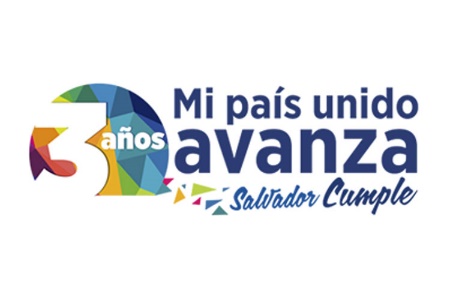 GESTIÓN ADMINISTRATIVA
Esta integrada por:
 Unidad de Adquisiciones y Contrataciones UACI.
Tecnologías de Información.
Recursos Humanos
Servicios Generales
Archivo Institucional
FONDO SOLIDARIO PARA LA FAMILIA MICROEMPRESARIA
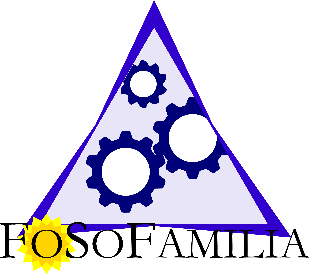 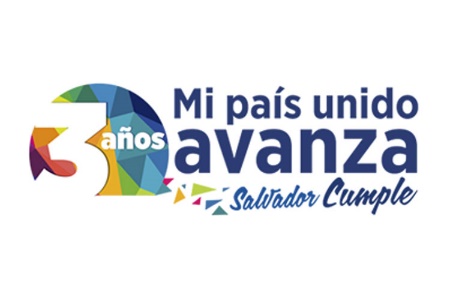 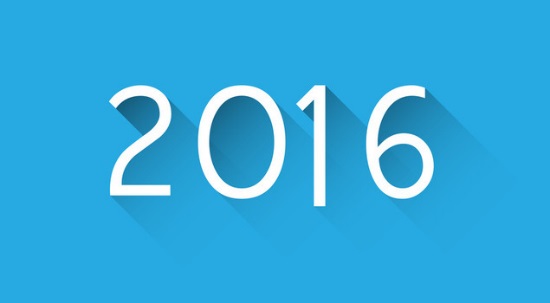 PLANES DE COMPRAS
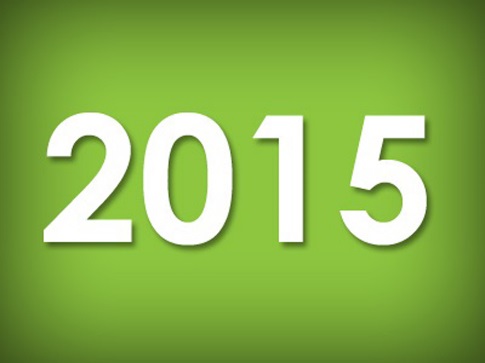 $ 303,285.00
$ 385,877.00
Trescientos tres mil doscientos ochenta y cinco dólares
Trescientos ochenta y cinco mil ochocientos setenta y siete dólares
FONDO SOLIDARIO PARA LA FAMILIA MICROEMPRESARIA
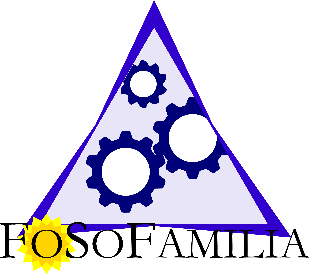 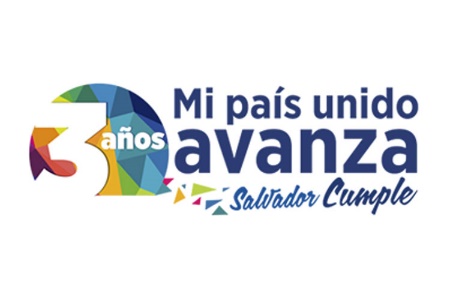 Adquisiciones y contrataciones realizadas durante el período reportado:
FONDO SOLIDARIO PARA LA FAMILIA MICROEMPRESARIA
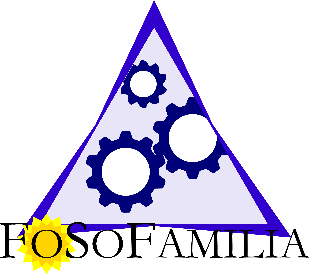 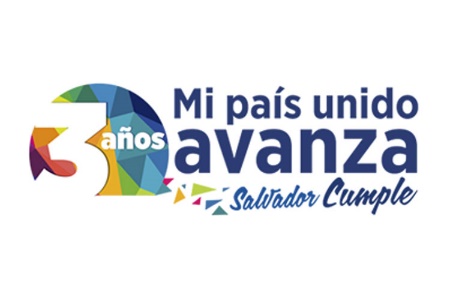 PRINCIPALES ACCIONES
FONDO SOLIDARIO PARA LA FAMILIA MICROEMPRESARIA
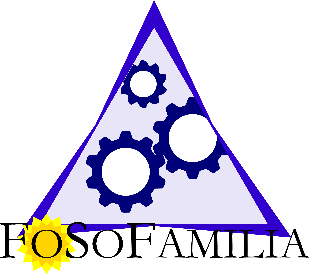 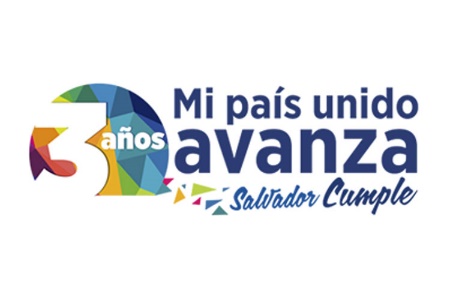 DESARROLLO MODULO DE EDUCACIÓN FINANCIERA
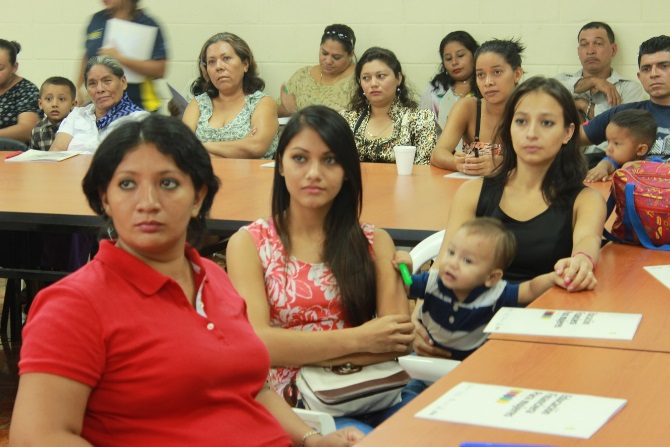 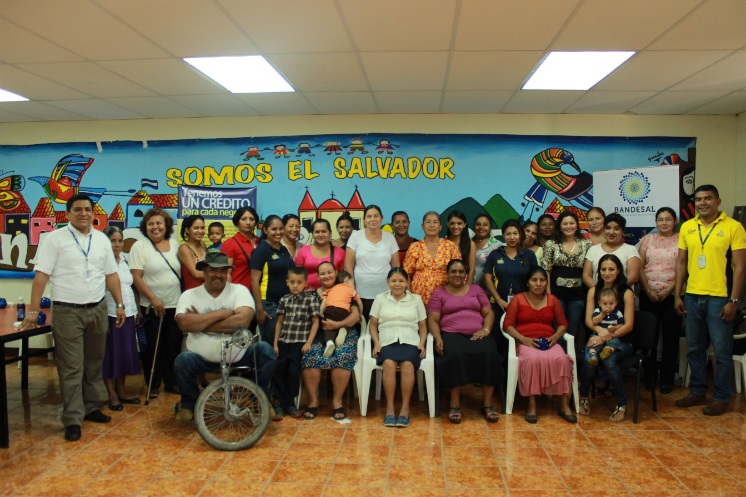 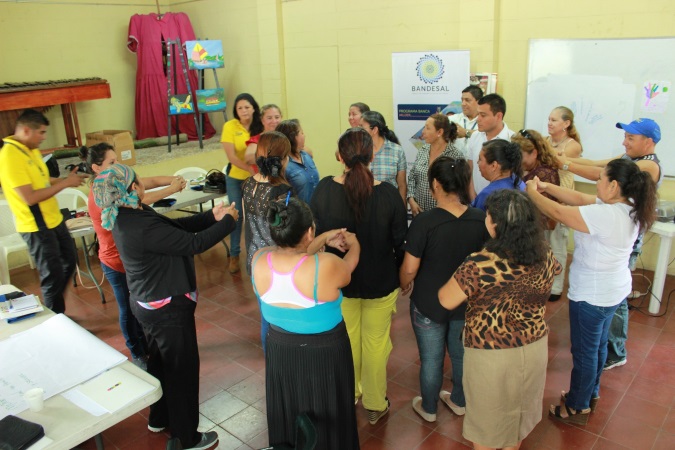 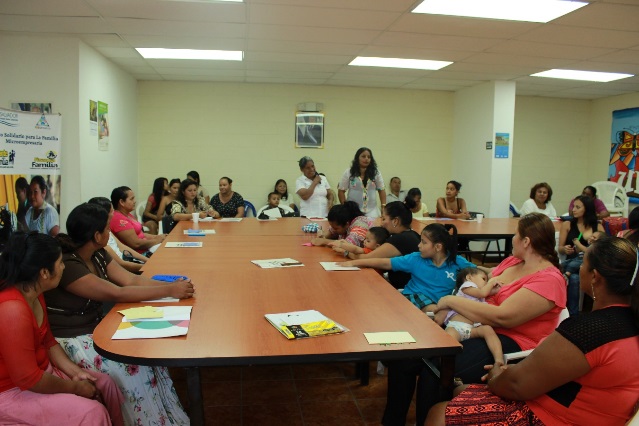 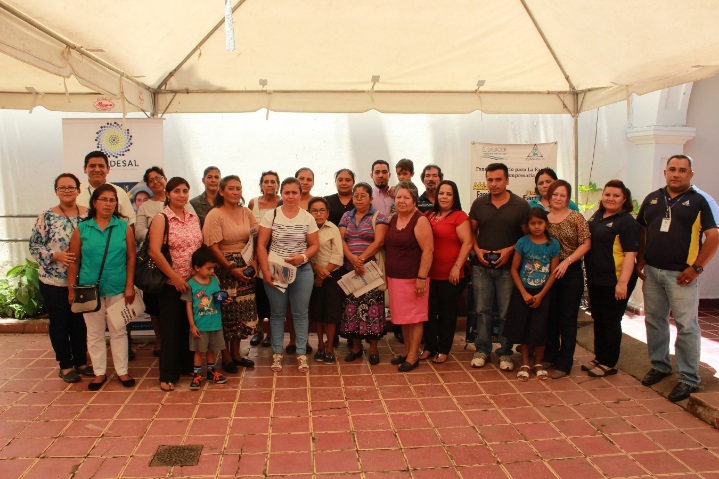 FONDO SOLIDARIO PARA LA FAMILIA MICROEMPRESARIA
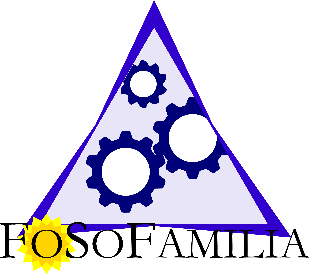 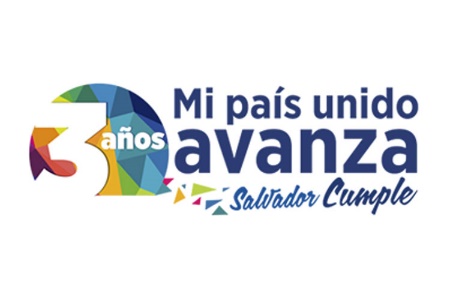 AGROMERCADO
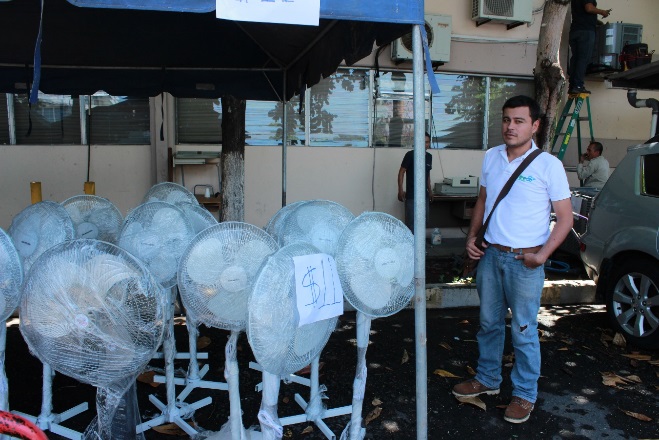 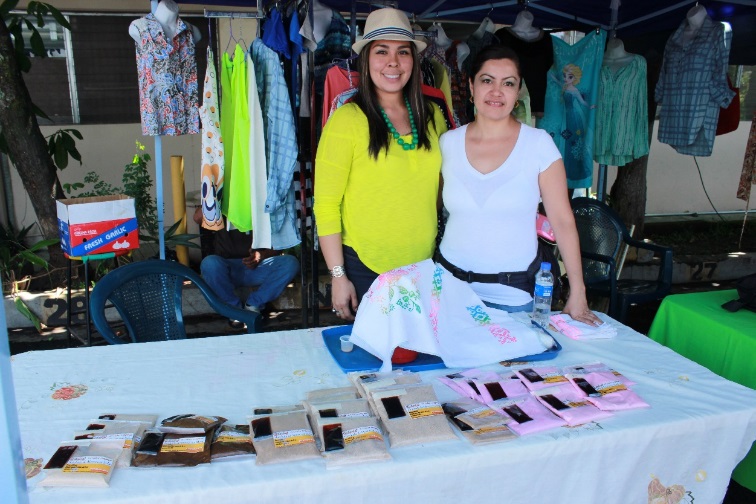 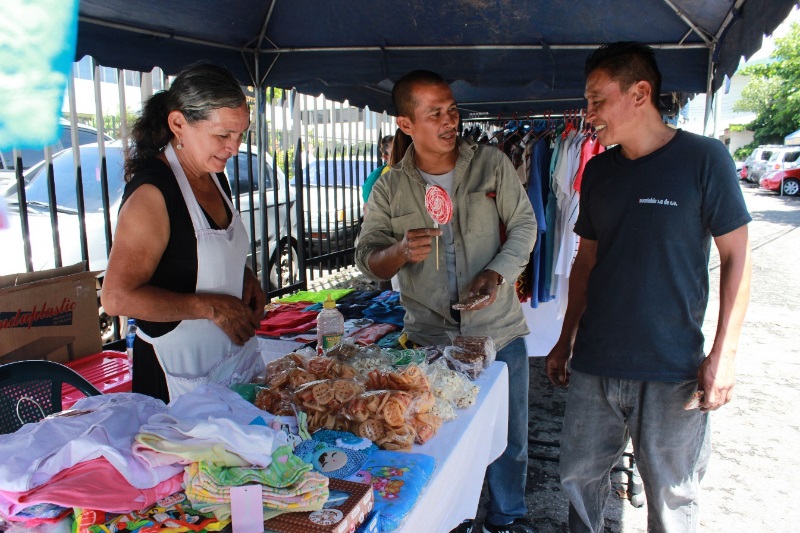 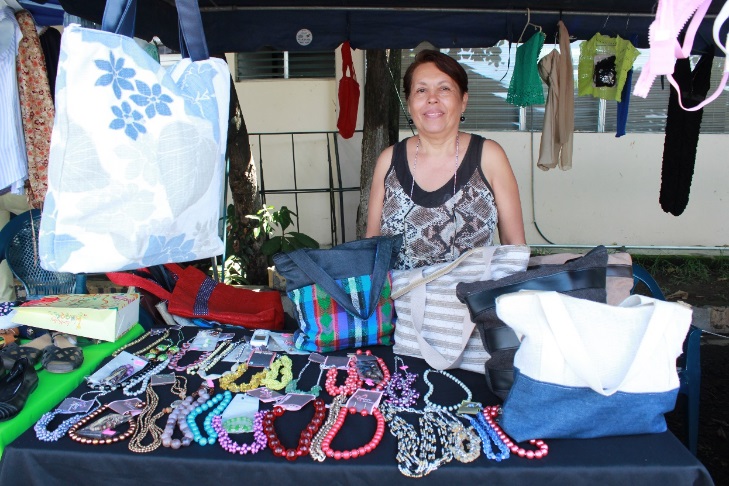 FONDO SOLIDARIO PARA LA FAMILIA MICROEMPRESARIA
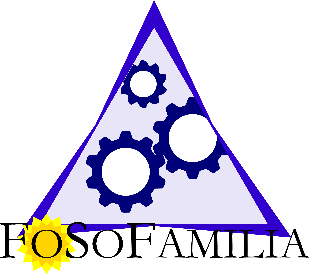 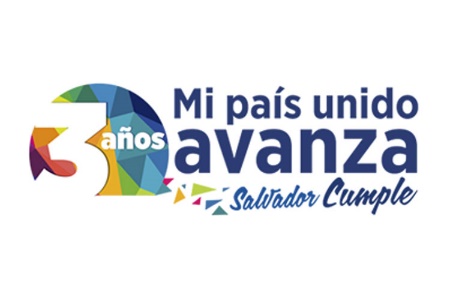 CAPACITACIONES AL PERSONAL
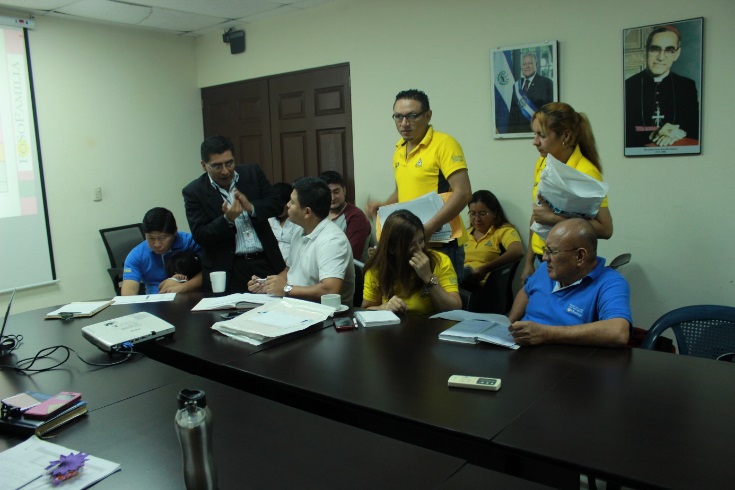 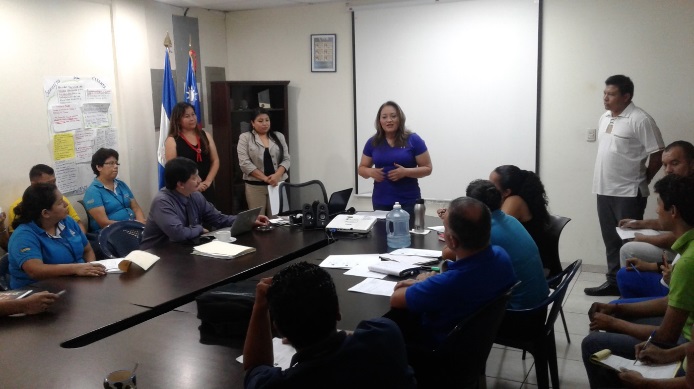 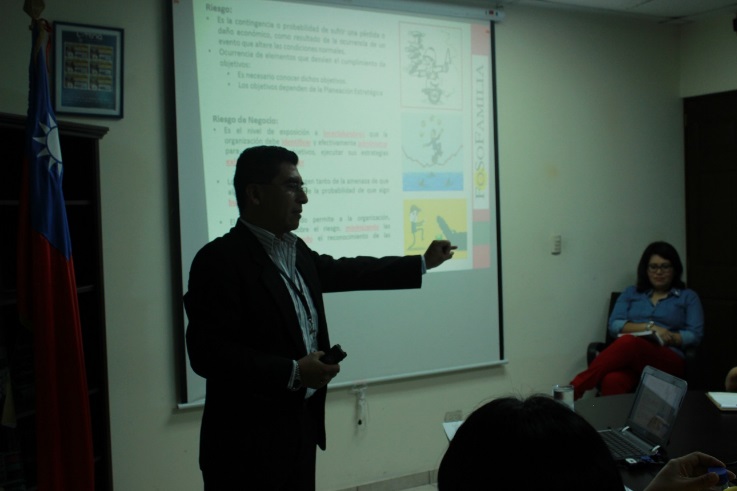 FONDO SOLIDARIO PARA LA FAMILIA MICROEMPRESARIA
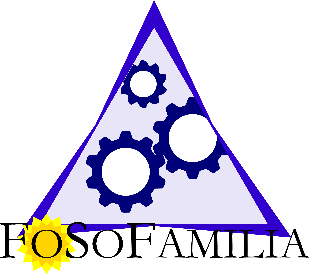 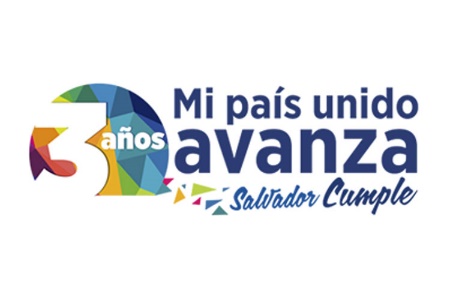 FESTIVAL BUEN VIVIR
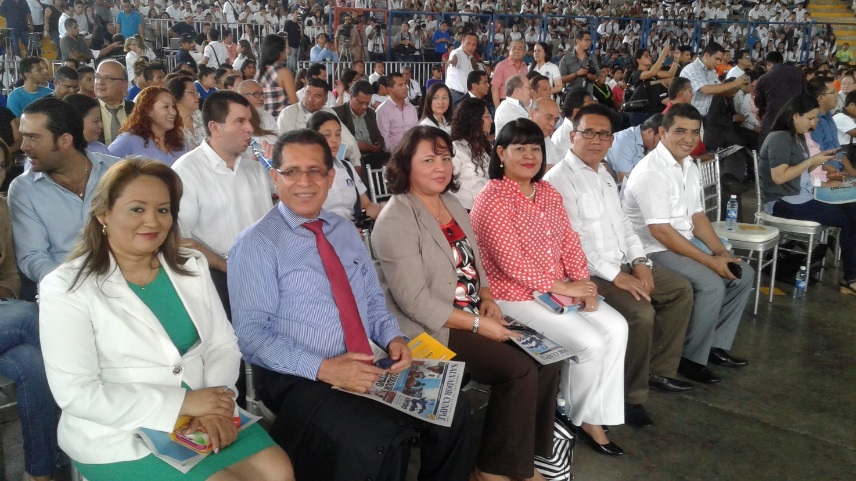 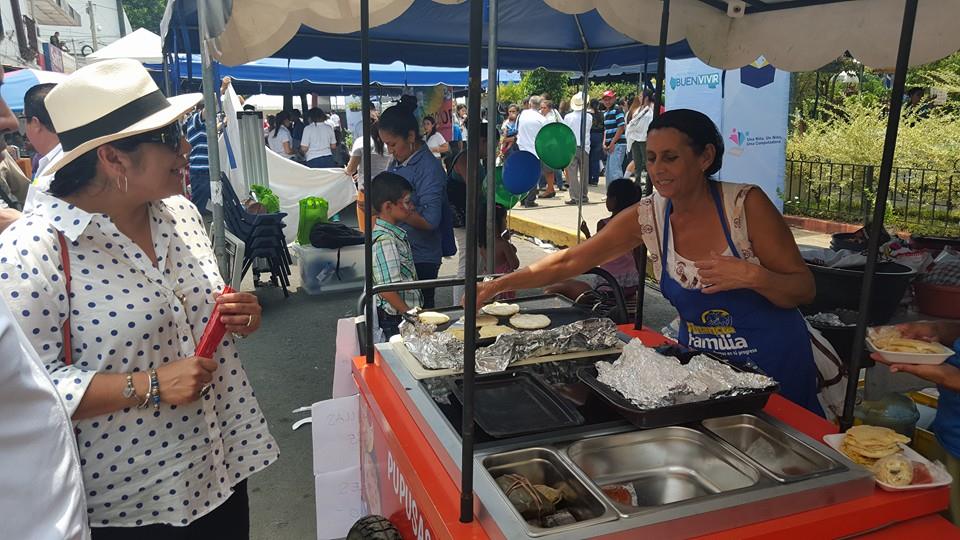 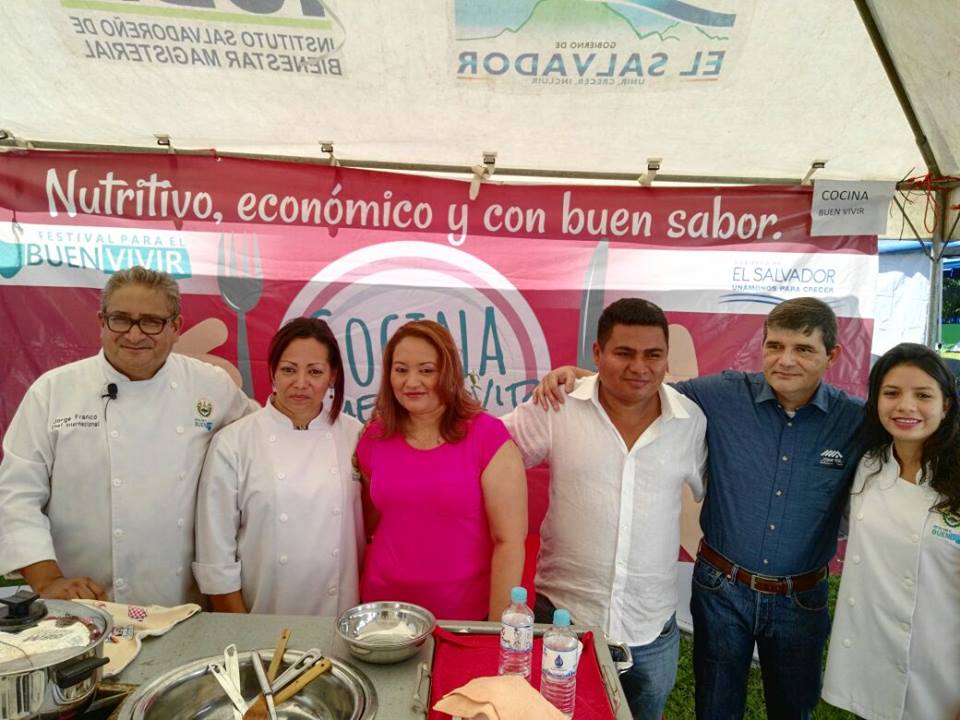 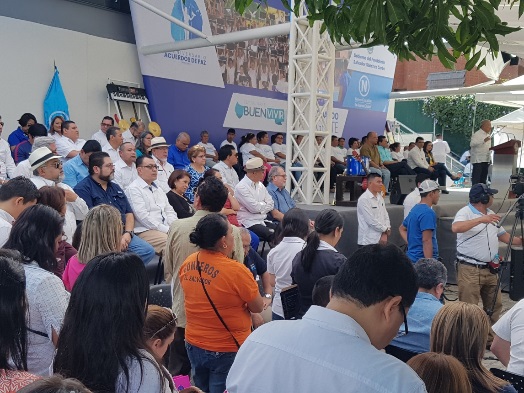 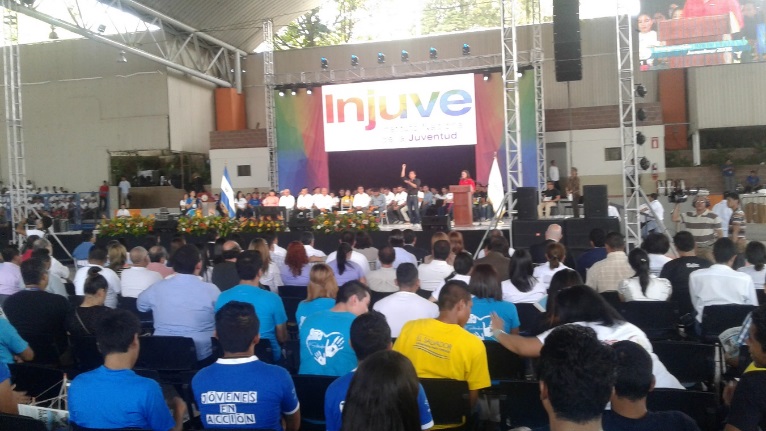 FONDO SOLIDARIO PARA LA FAMILIA MICROEMPRESARIA
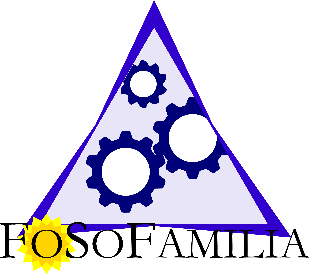 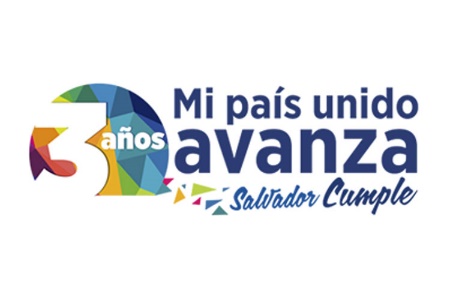 PROMOCIÓN
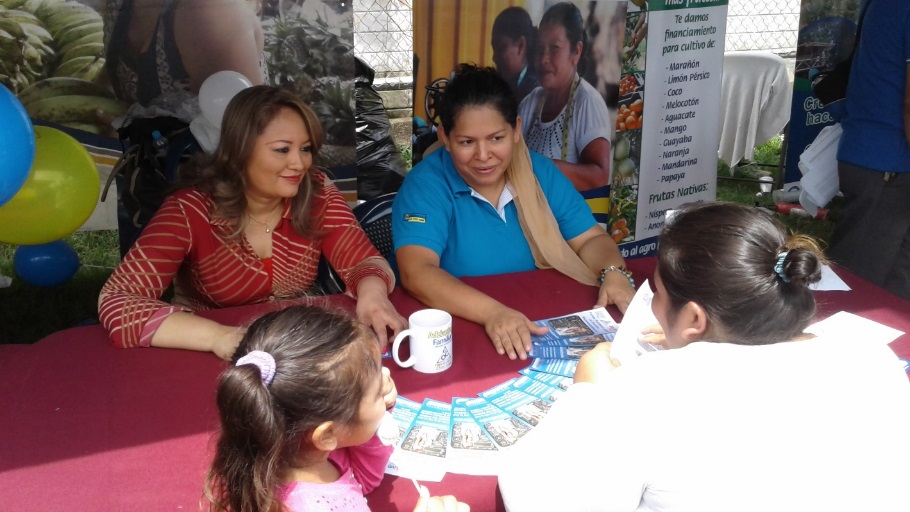 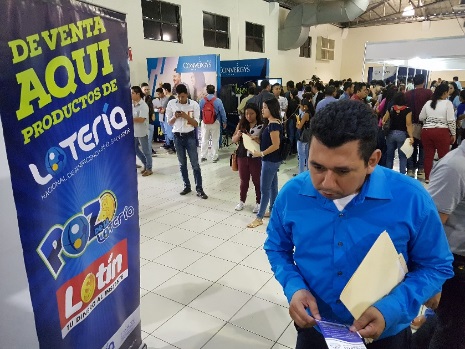 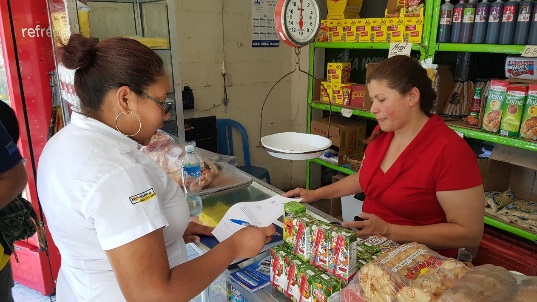 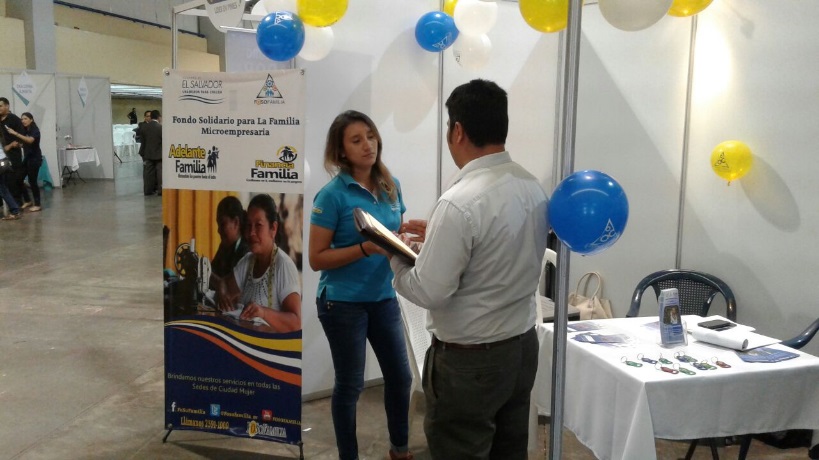 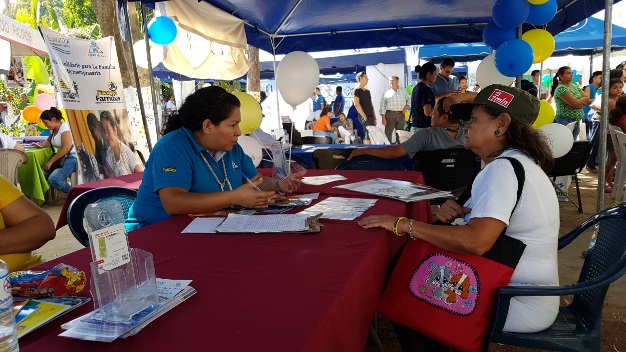 FONDO SOLIDARIO PARA LA FAMILIA MICROEMPRESARIA
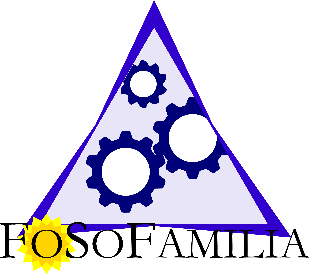 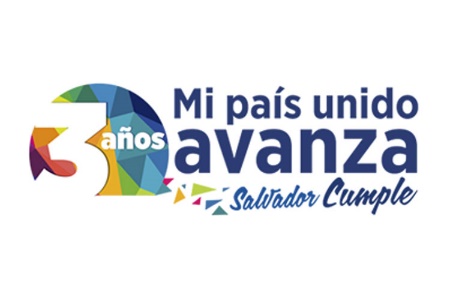 VISITA DE CAMPO
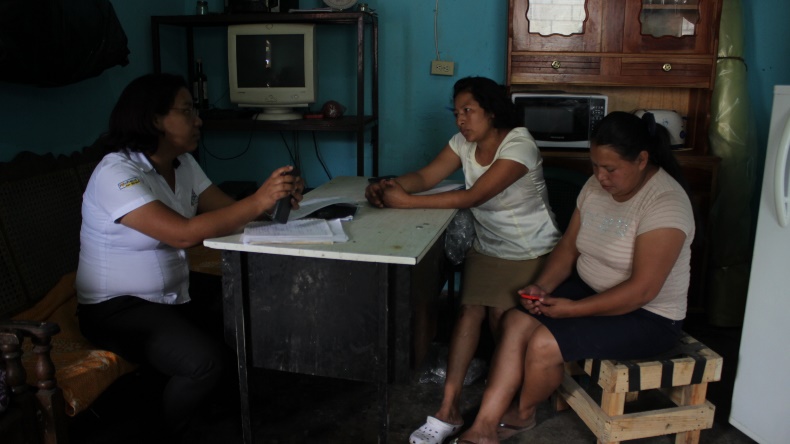 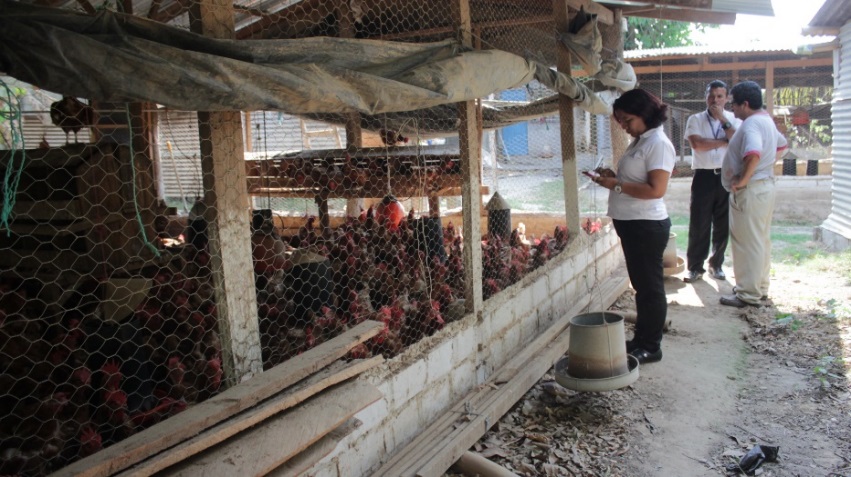 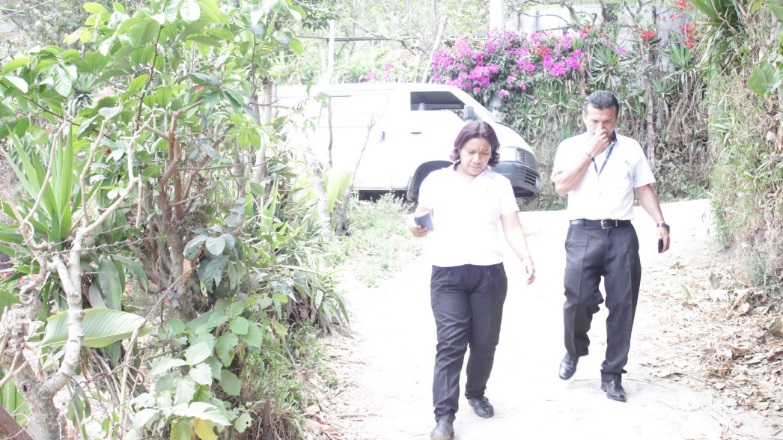 FONDO SOLIDARIO PARA LA FAMILIA MICROEMPRESARIA
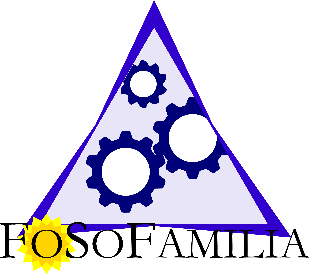 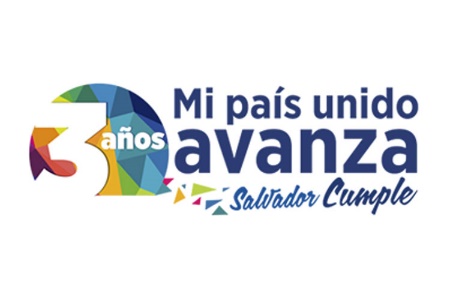 GRADUACIÓN “EDUCACIÓN FINANCIERA” MAYO 2017
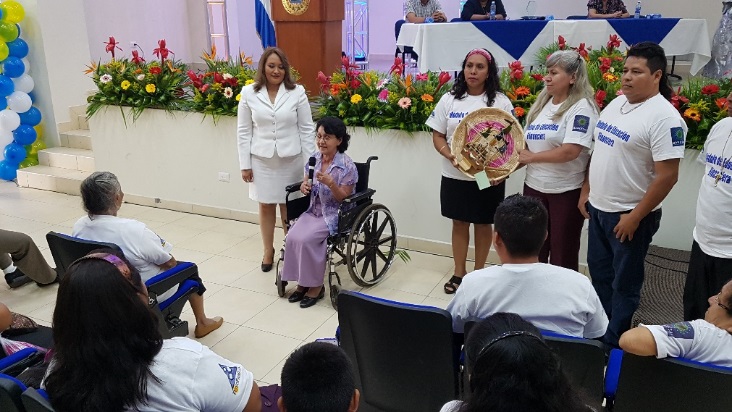 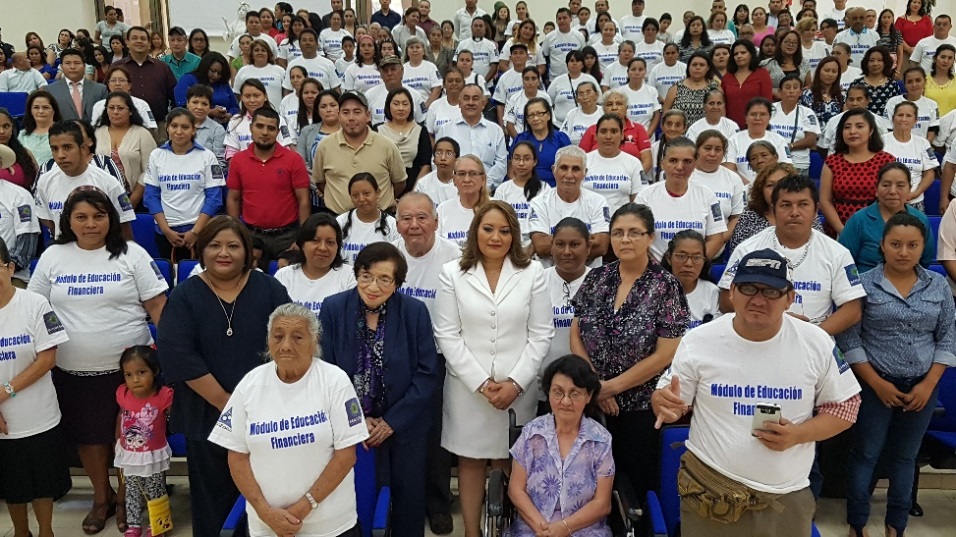 FONDO SOLIDARIO PARA LA FAMILIA MICROEMPRESARIA
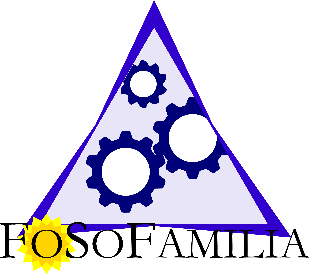 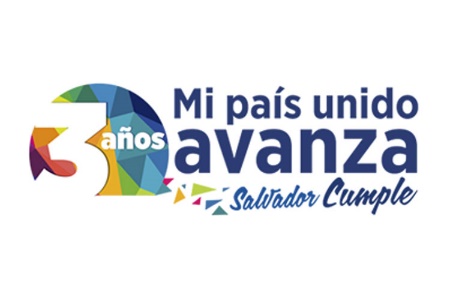 FOSOFAMILIA, agradece a todos sus clientes por su preferencia, así como a las instituciones aliadas por hacer posible un año más de labores.